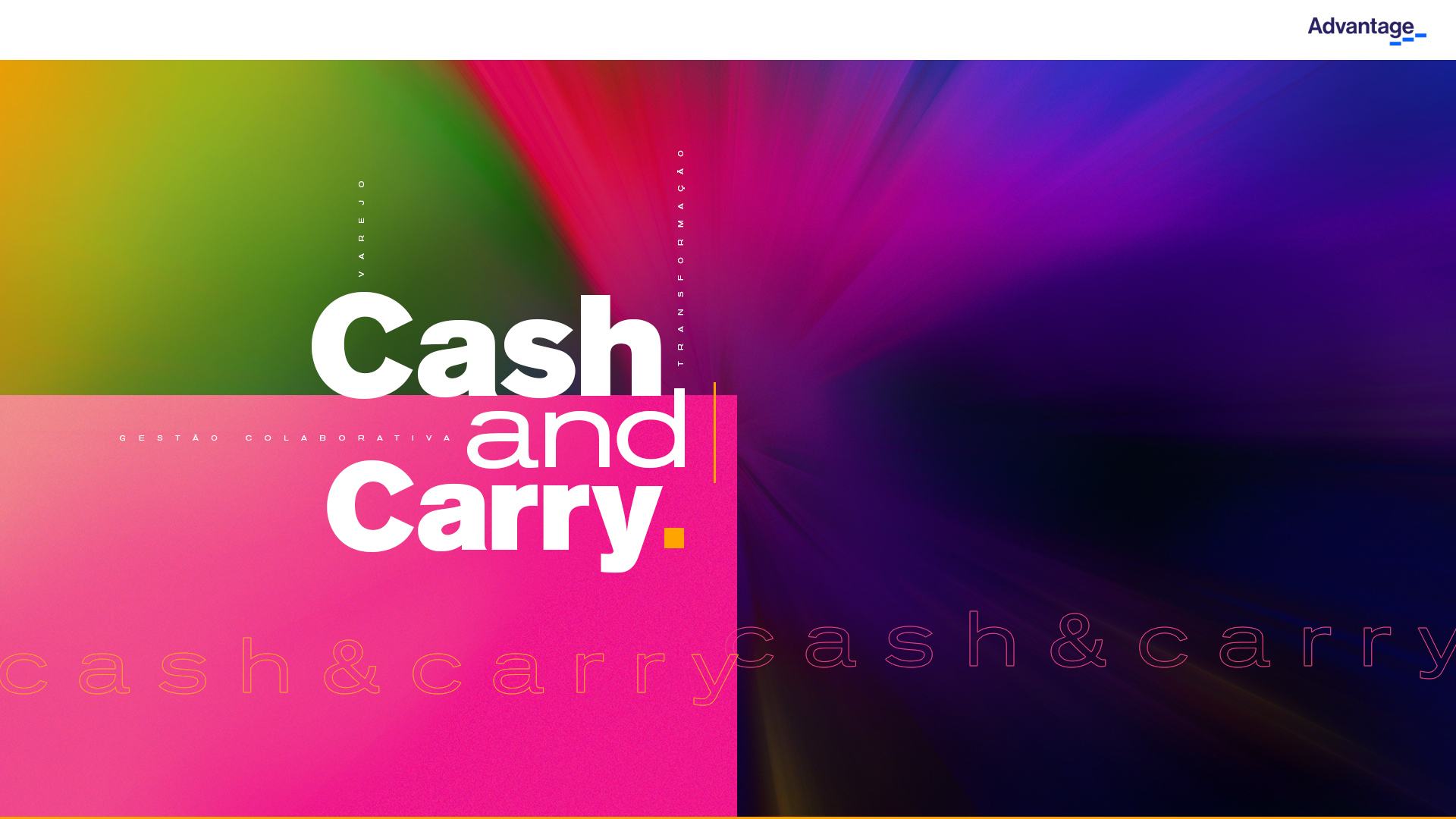 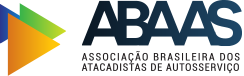 “O Cash & Carry e a transformação
do Varejo  Brasileiro” 
Uma visão da  Gestão Colaborativa
 no  Brasil
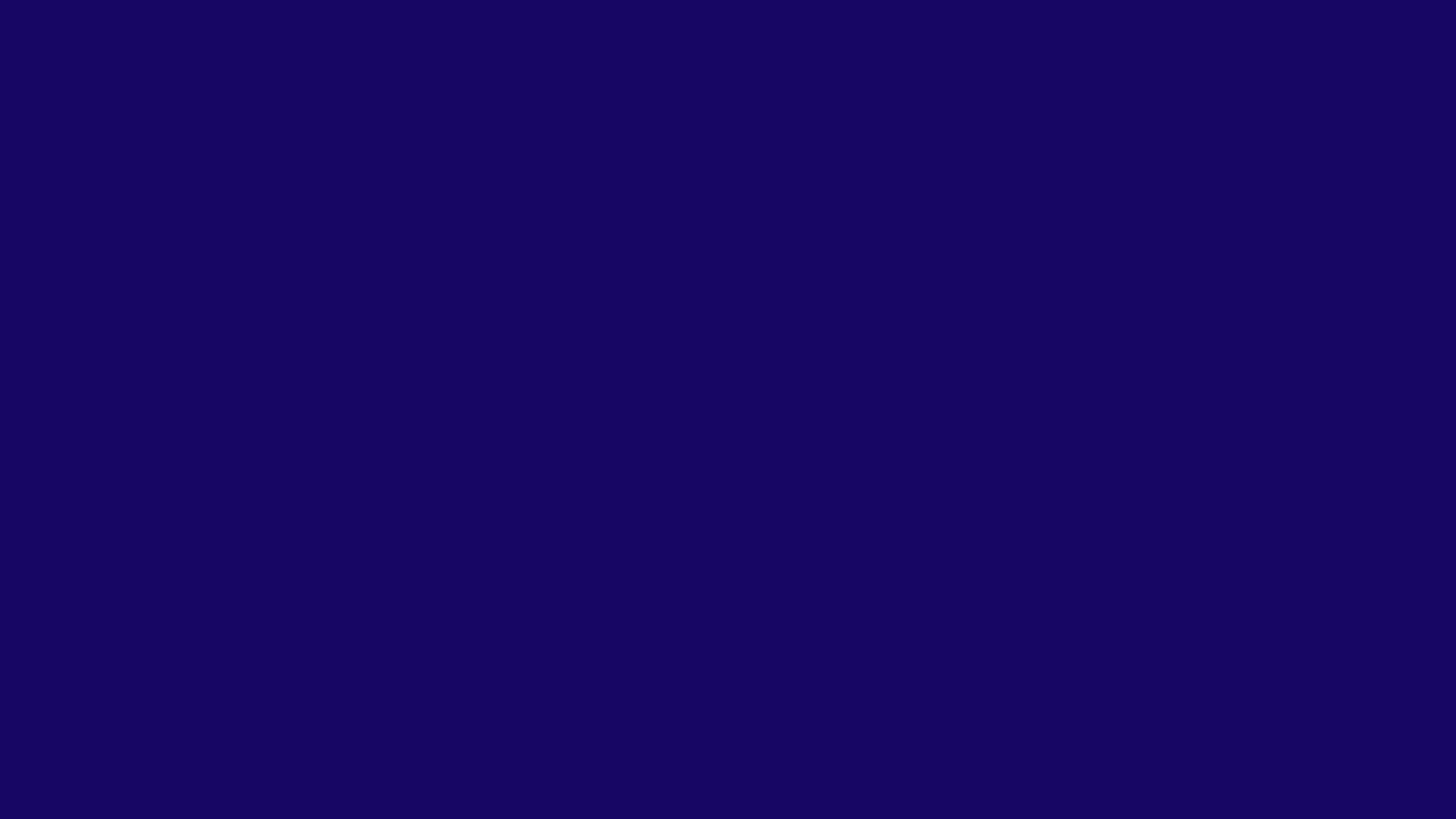 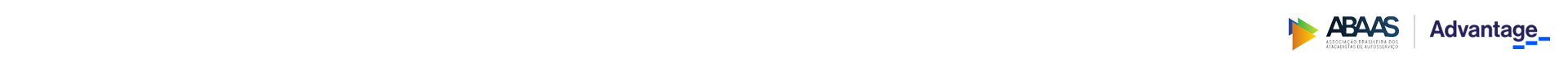 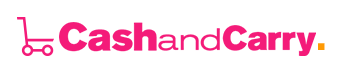 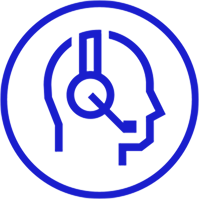 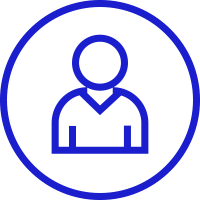 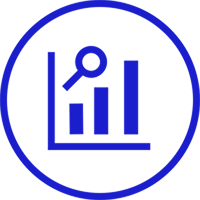 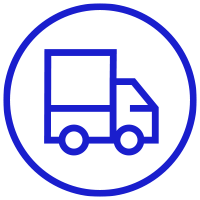 transformação.
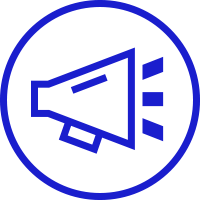 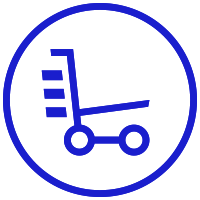 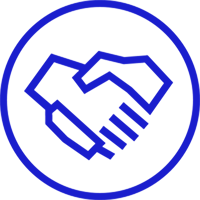 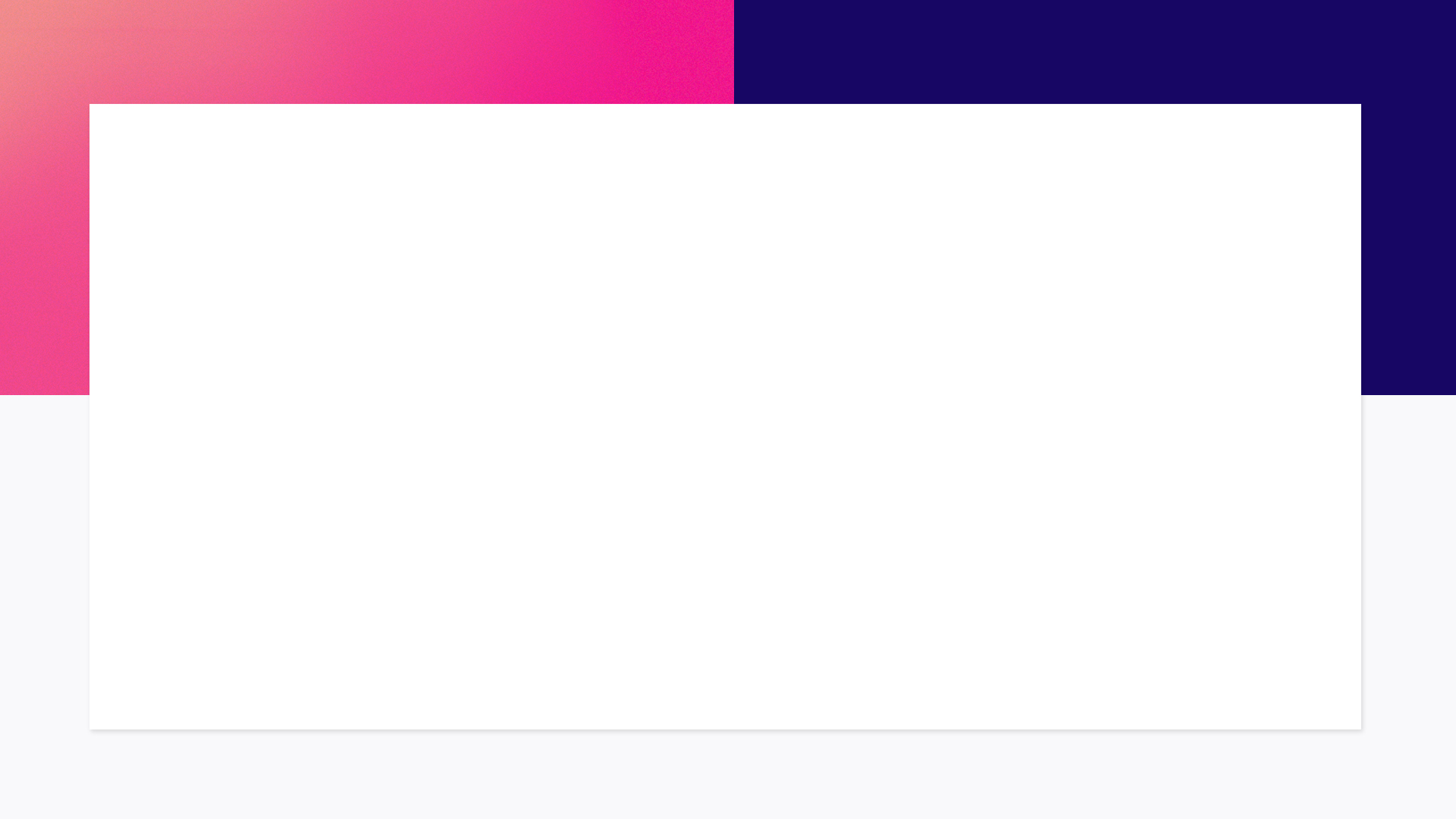 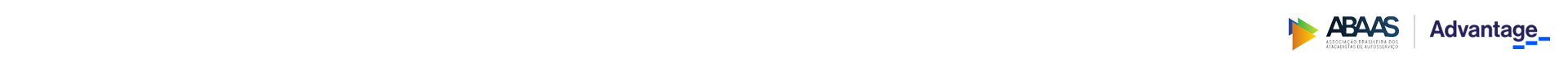 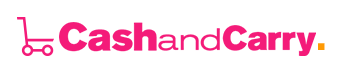 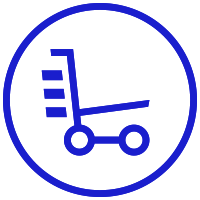 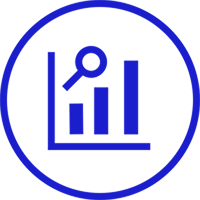 Lenta recuperação da economia
Novo ambiente de negócios
Novo 
Mercado
+ experiências
+ ocasiões de
 consumo
+ conteúdo
+segmentação
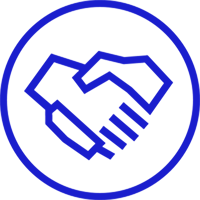 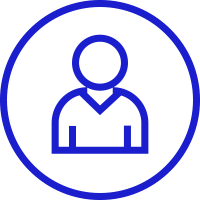 DIGITAL
Personalização
Comunicação x produto
+ informação via internet
+ conVeniência
Nova experiência de compra
Novo
 Consumidor
Consumidor mais exigente e informado
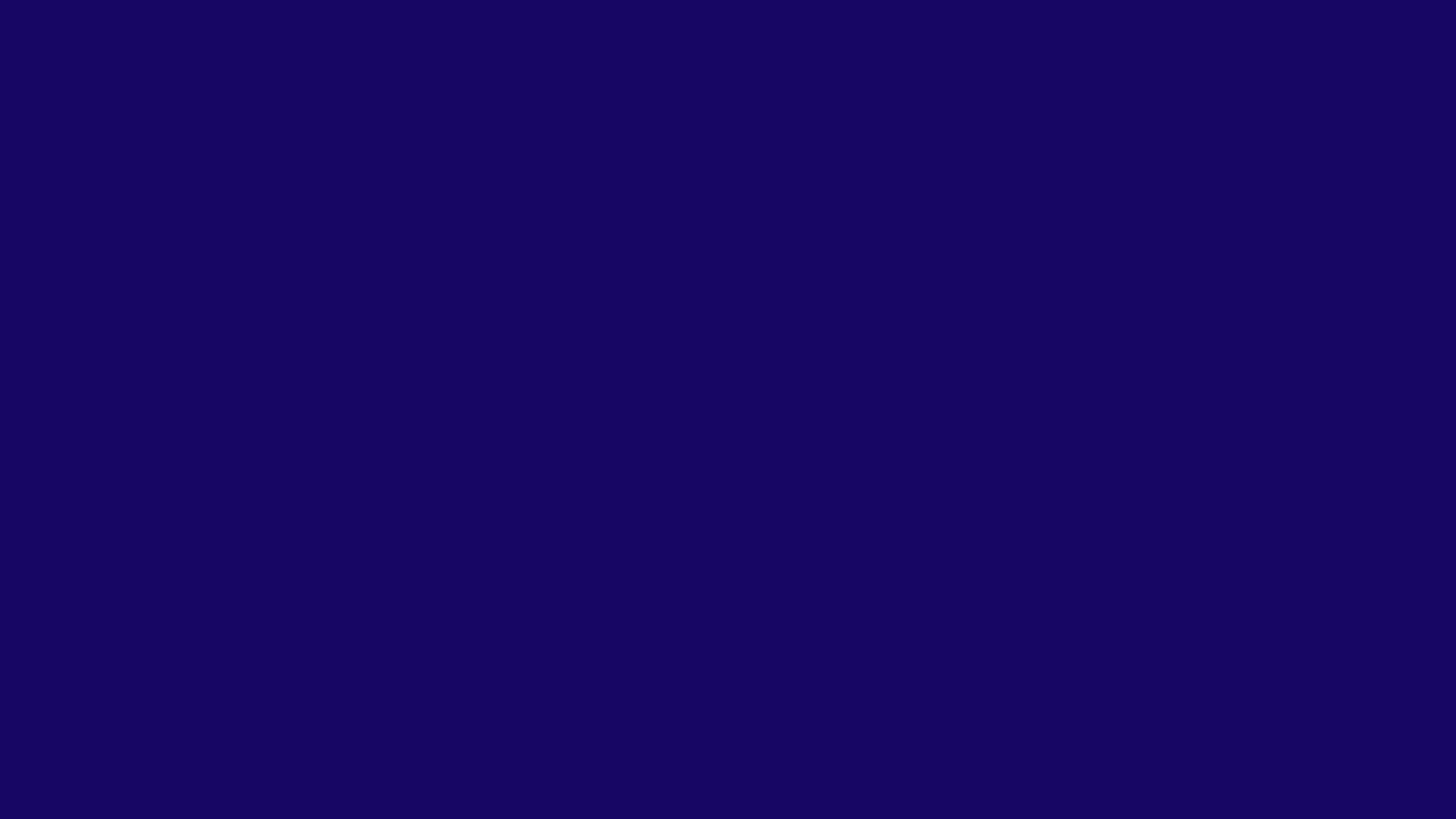 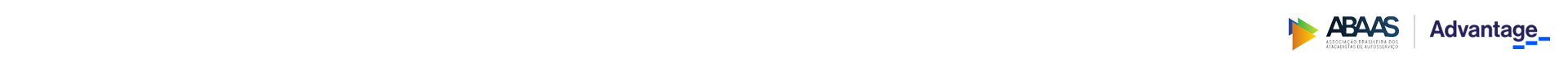 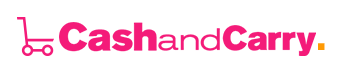 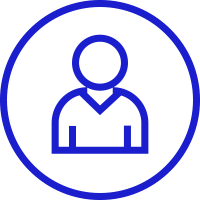 shopper.
O canal é uma escolha do
shopper
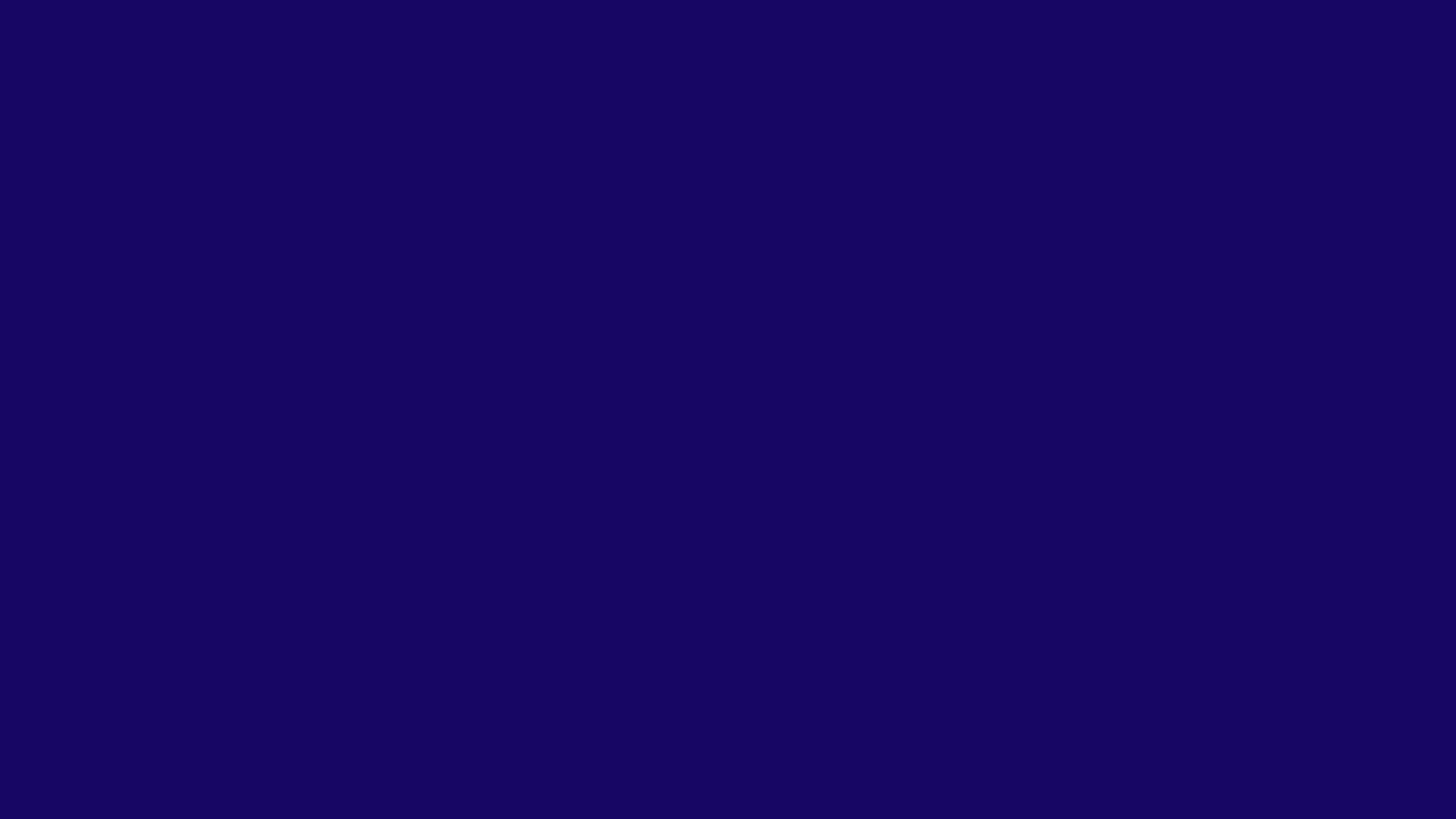 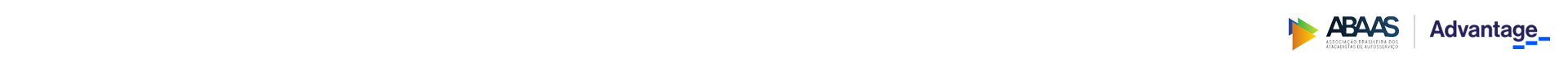 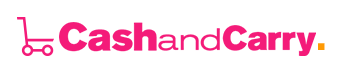 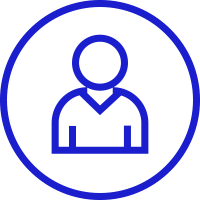 O canal é uma escolha da
Indústria.
shopper
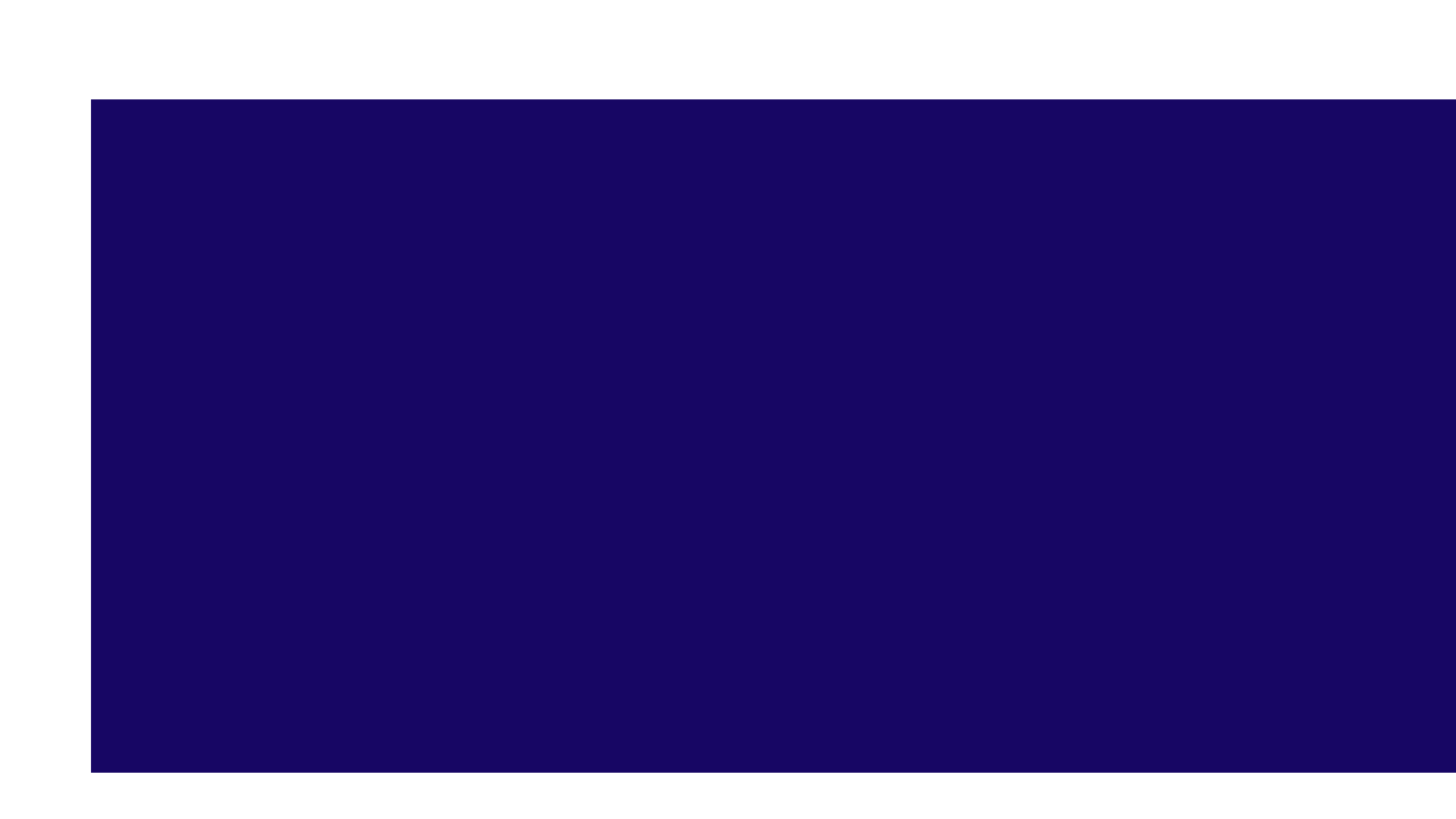 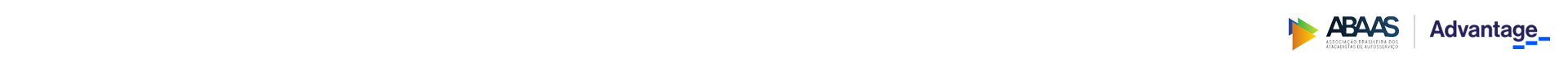 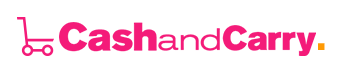 E neste ambiente de mudança o Cash & Carry é o destaque 2019...
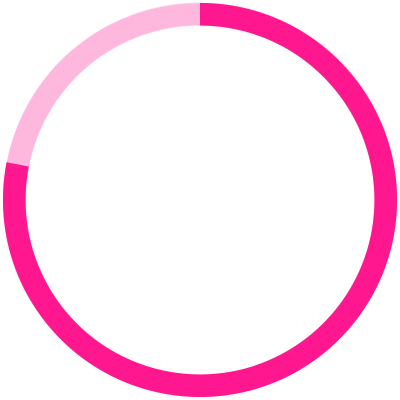 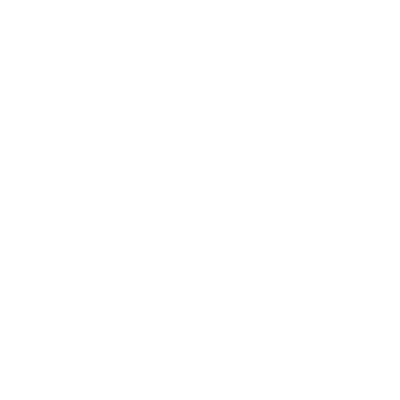 82%
93%
Melhor performance 2019 vs 2018
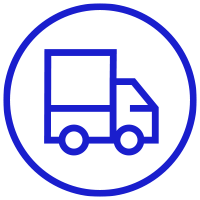 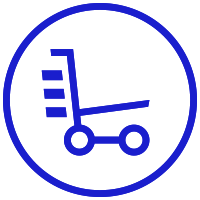 Cash & Carry
Indústrias
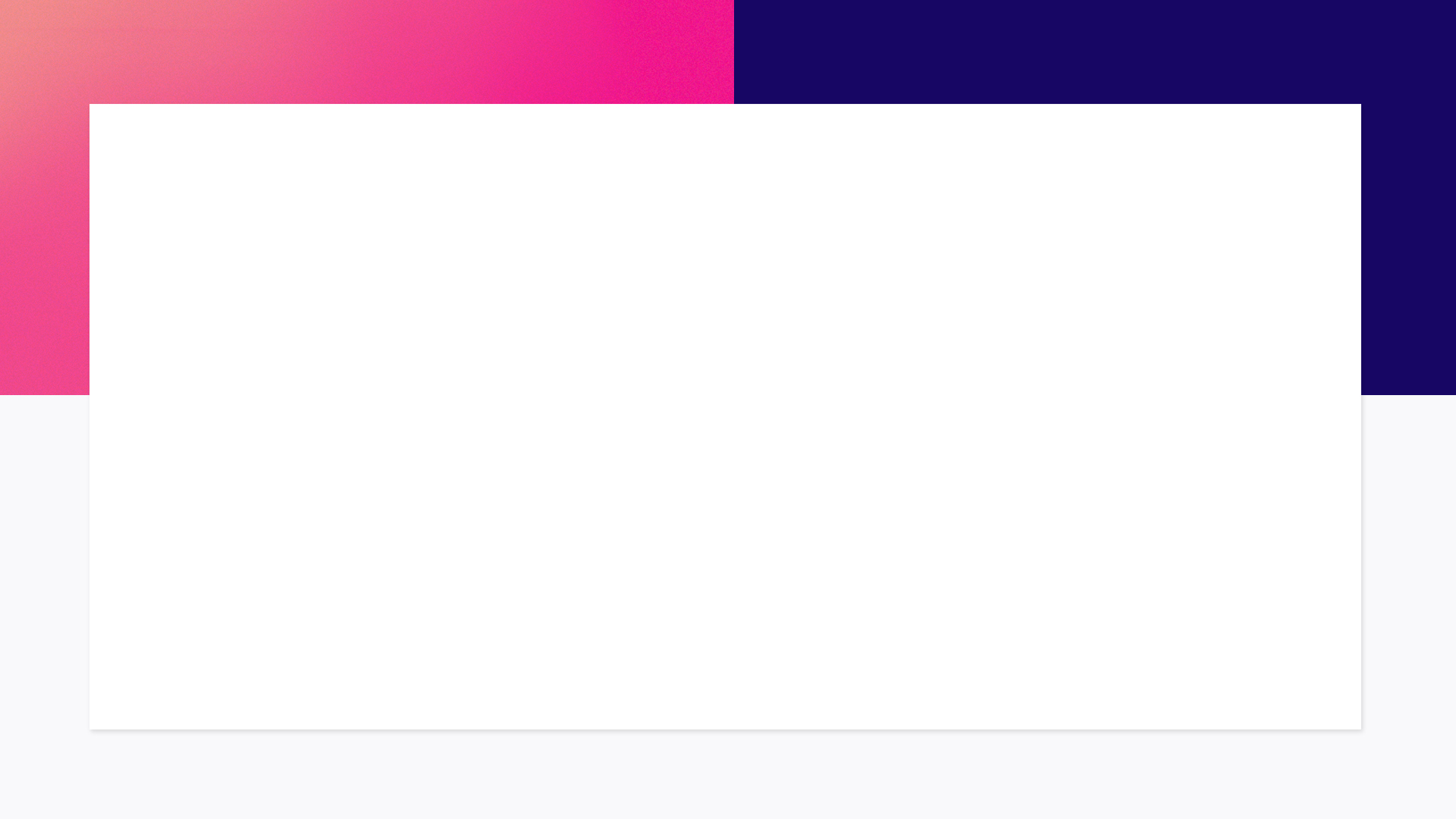 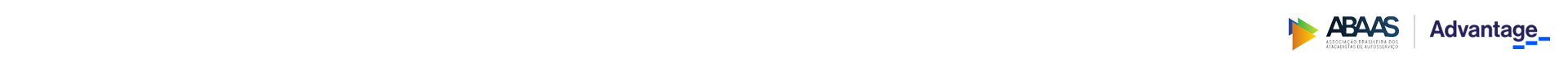 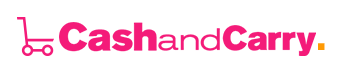 Processos estão mais estruturados
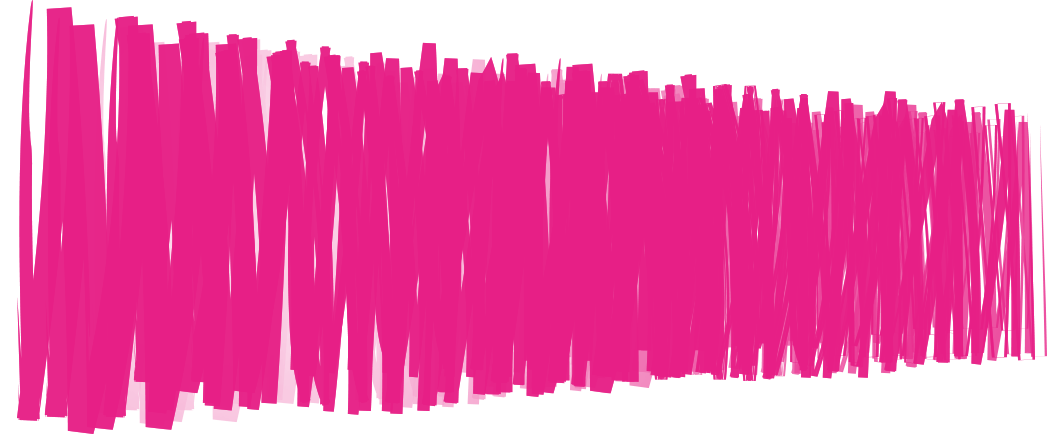 49%
2013
2014
2015
2016
2017
2018
2019
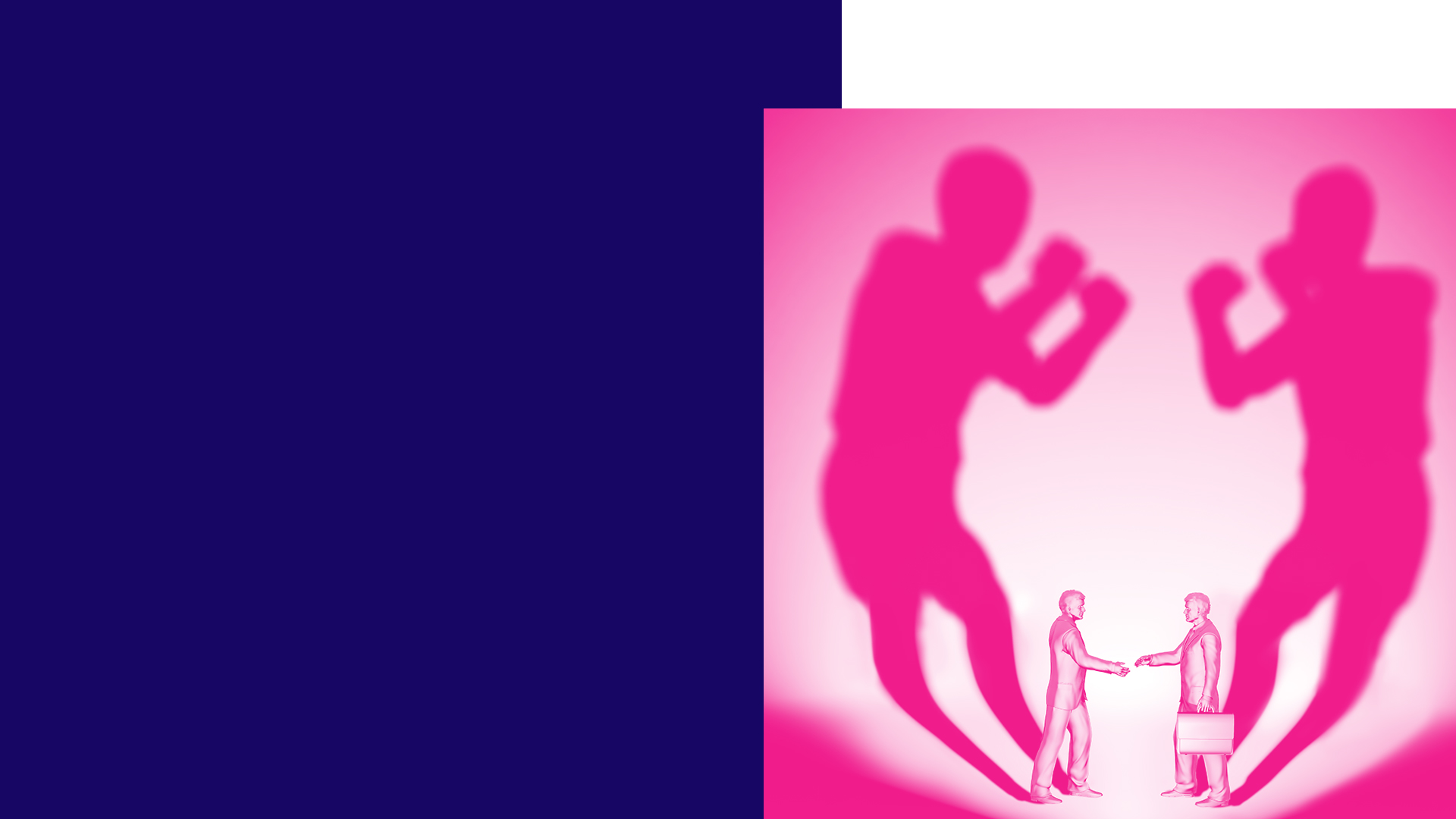 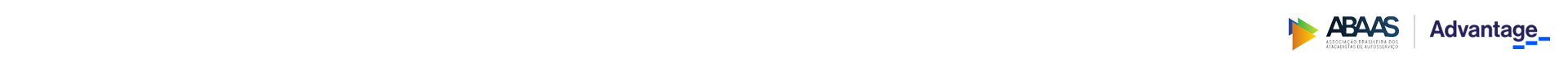 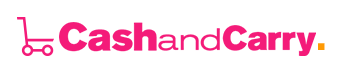 …Muda a relação varejo e indústria
“... Estamos em momento de  melhor relação com os nossos fornecedores... Sentimos a indústria mais próxima, trabalhando o canal de forma diferenciada. Mas ainda existem muitas oportunidades para customização para o nosso setor. ..”
Empresa Top 5 Cash & Carry
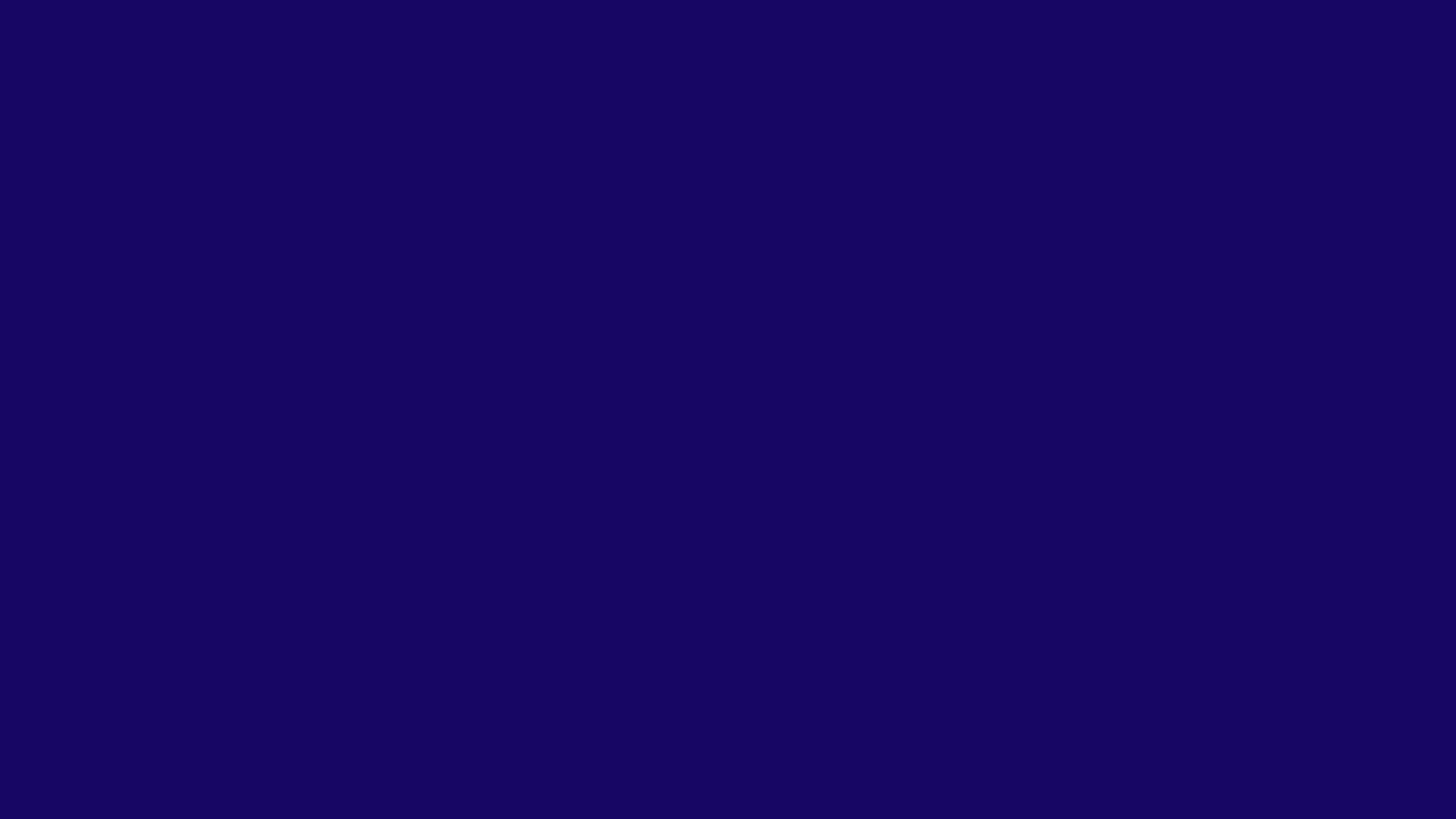 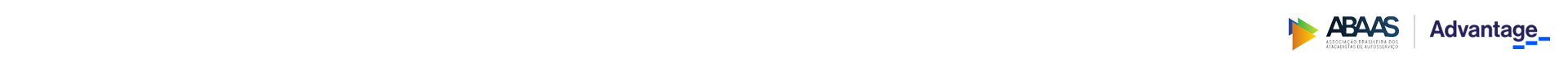 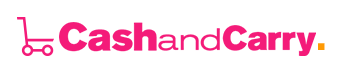 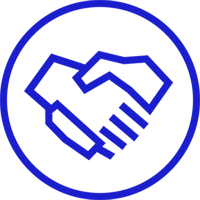 Gestão Colaborativa
é um caminho sem volta.
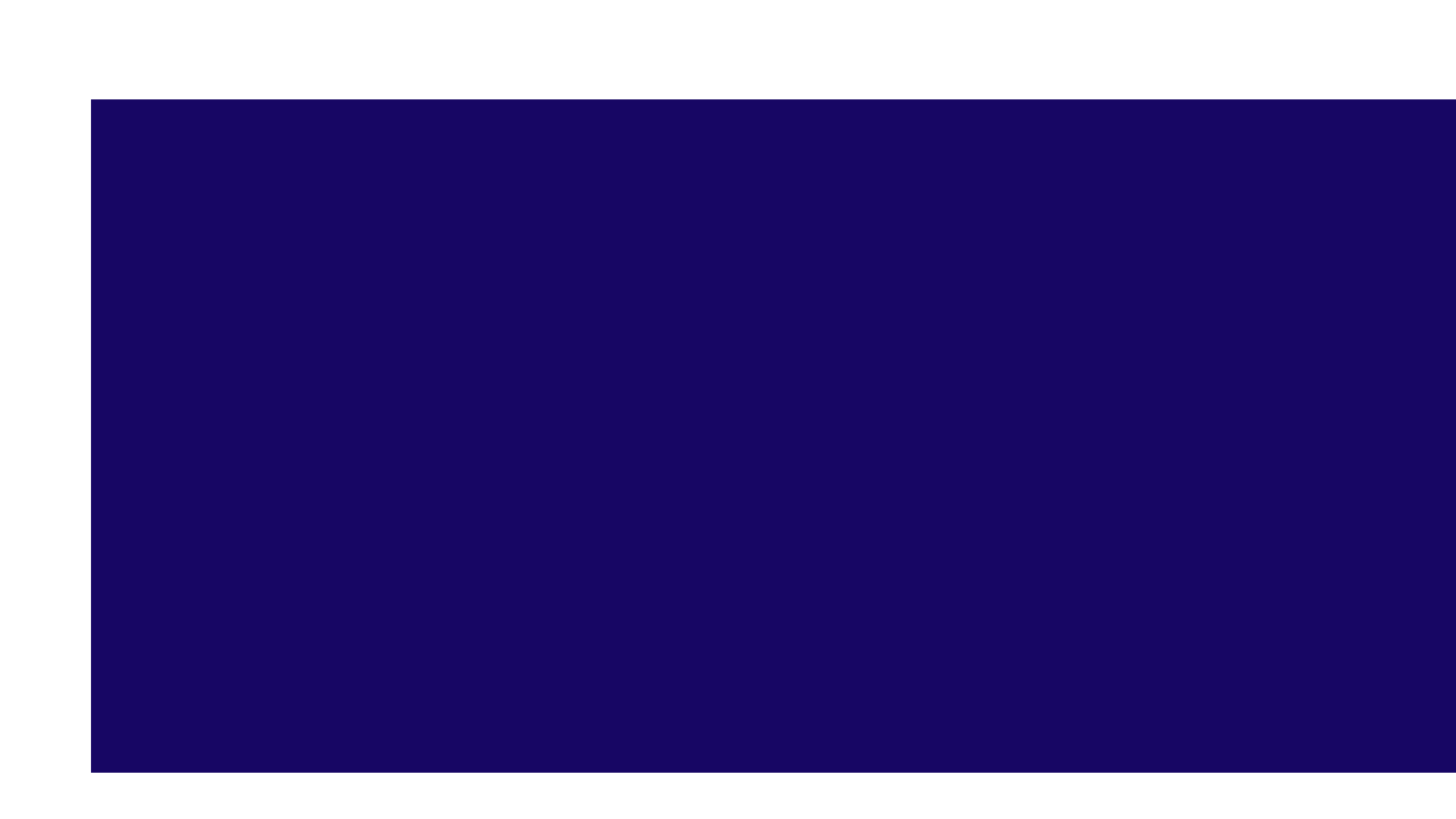 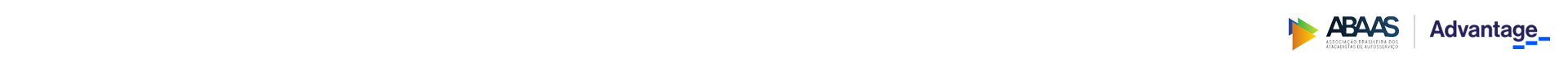 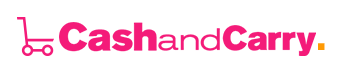 A importância da colaboração no Cash consolida-se.
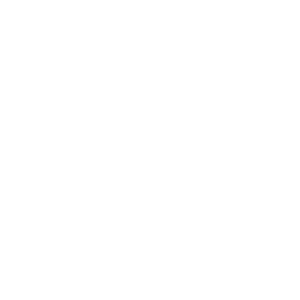 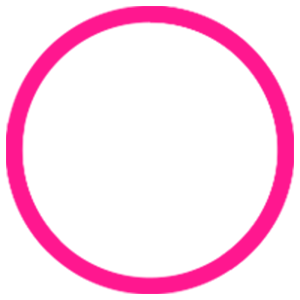 7º
15º
Ranking Advantage de Prioridades
2014
2019
Tema ganha relevância para o Cash e as indústrias
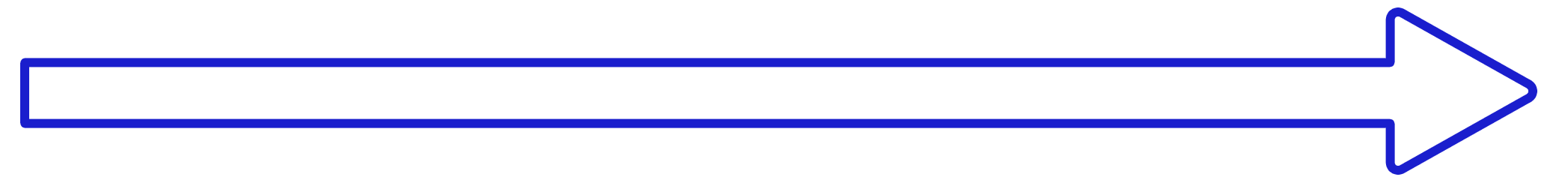 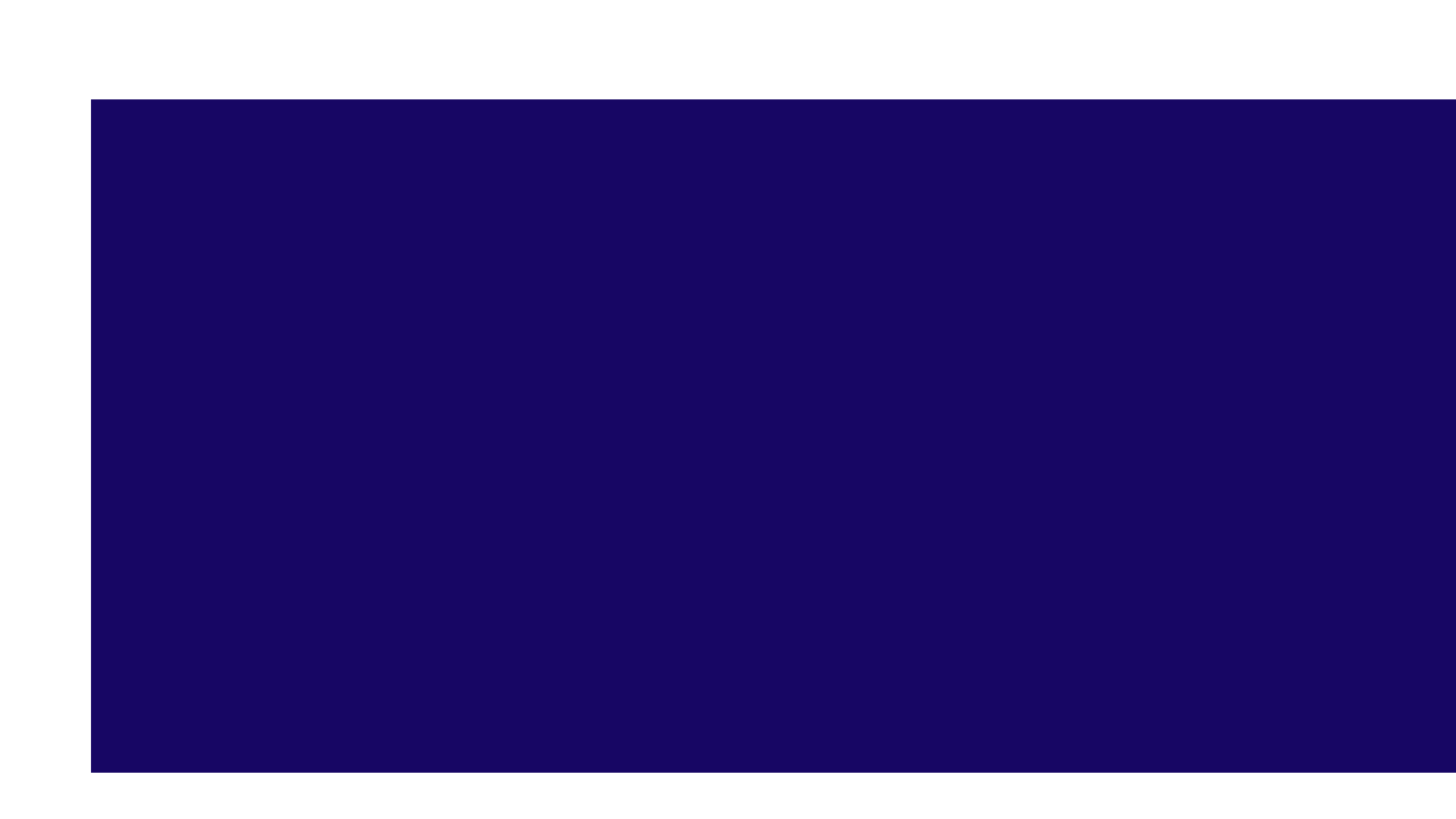 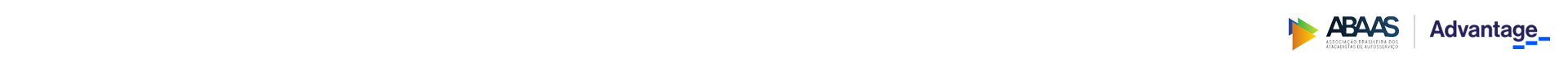 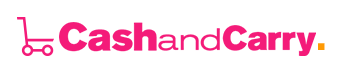 CATEGORIA
INVESTIMENTO
JBP
LOJA
RENTABILIDADE
ABASTECIMENTO
SHOPPER
RELACIONAMENTO
SORTIMENTO
COMUNICAção
PRECIFICAÇÃO
ITENS
ACREDITAR
RUPTURA
PROCESSOS
ALAVANCAR
PERSONALIZAÇÃO
TROCA DE INFORMAÇÃO
** temas mais mencionados nas entrevistas 2019
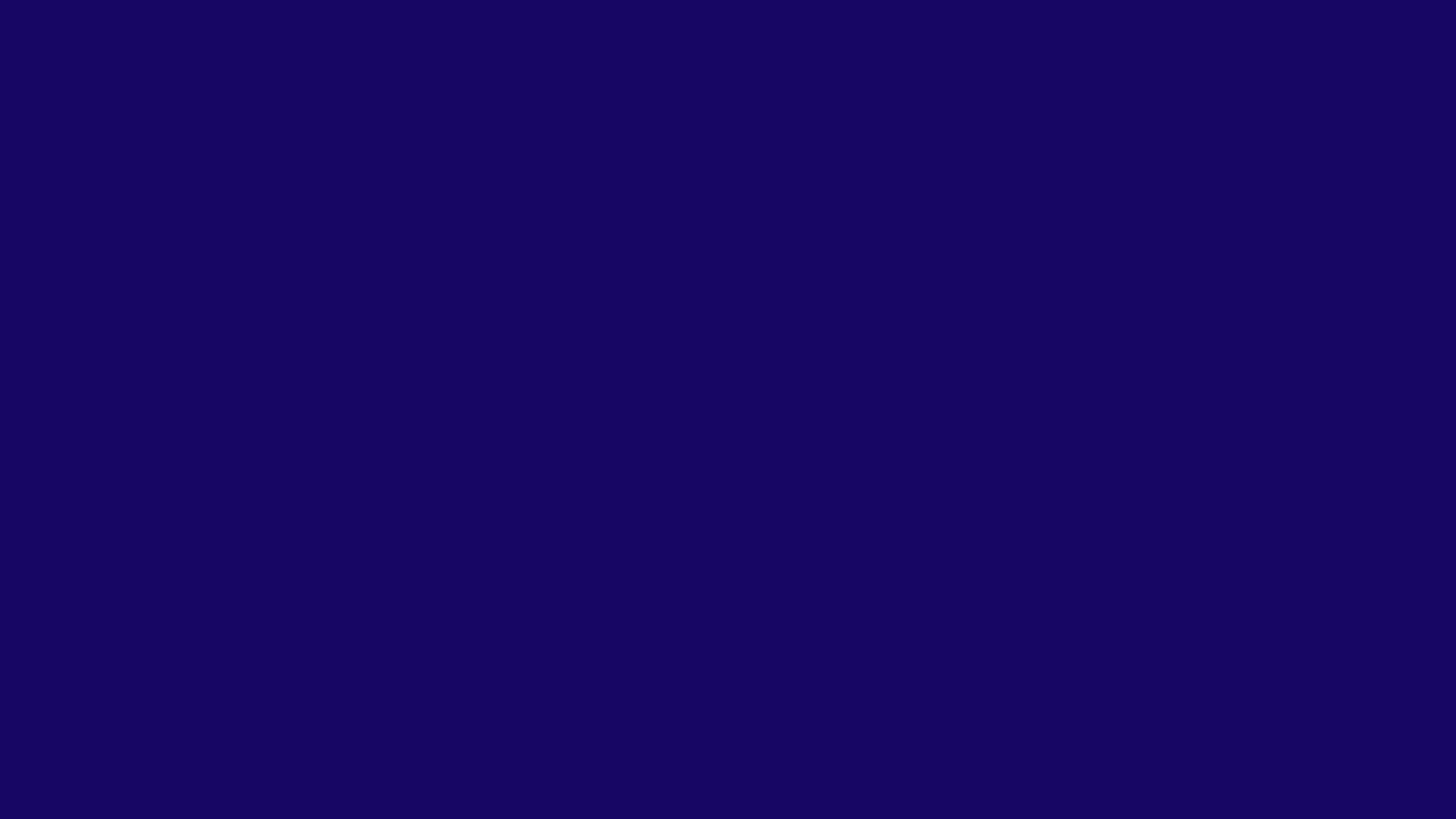 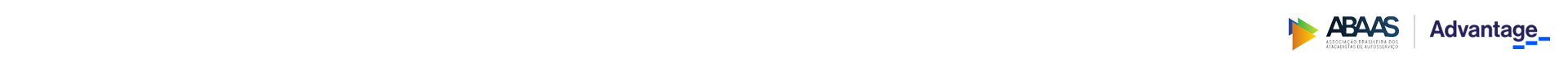 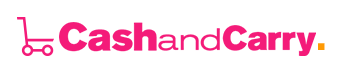 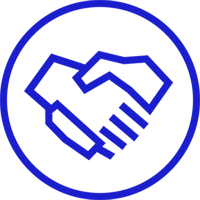 confiança.
6º
Fator mais importanteem 2019
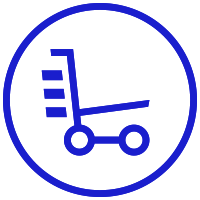 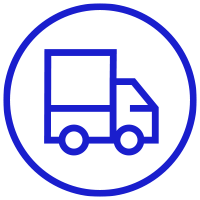 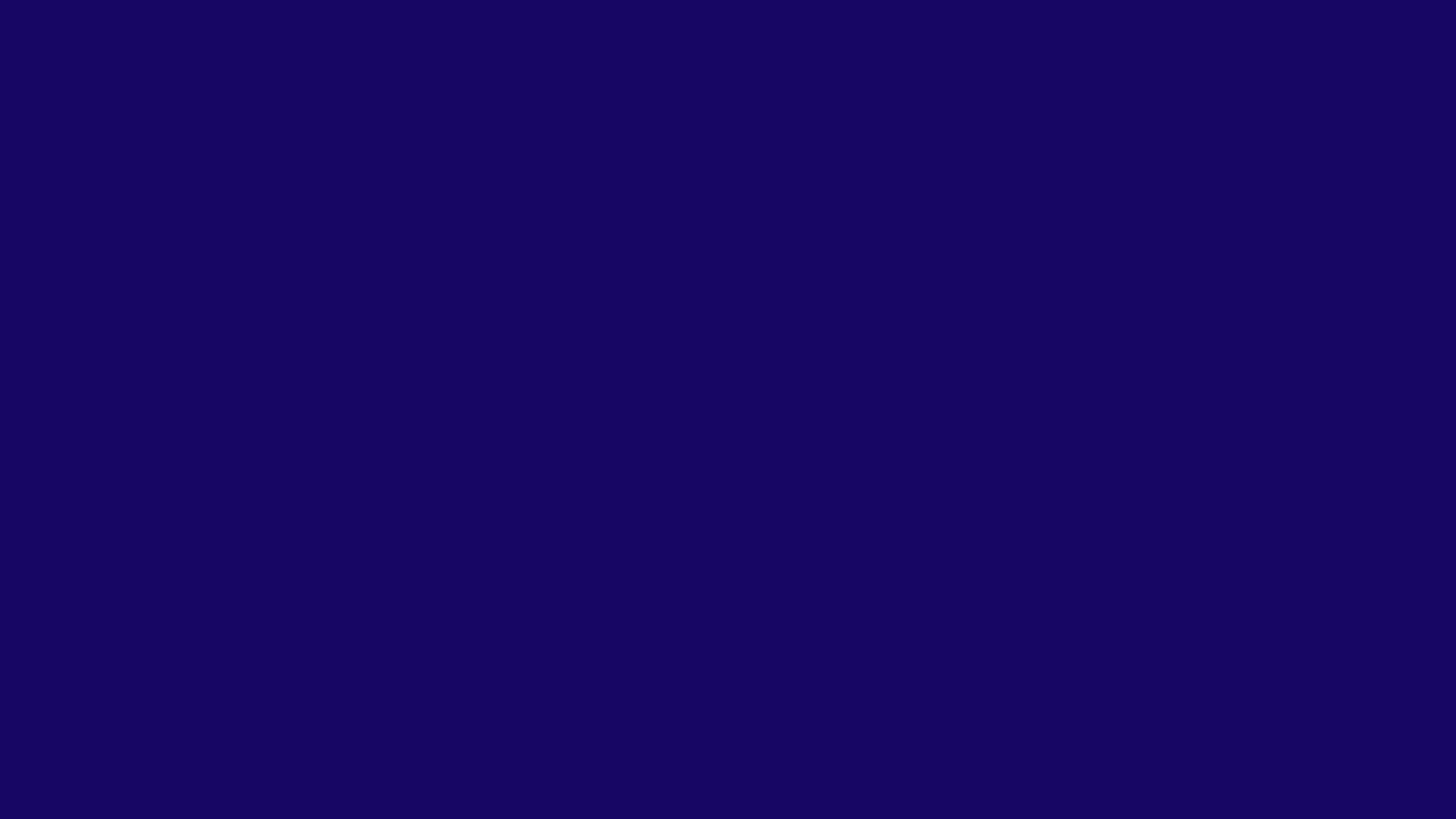 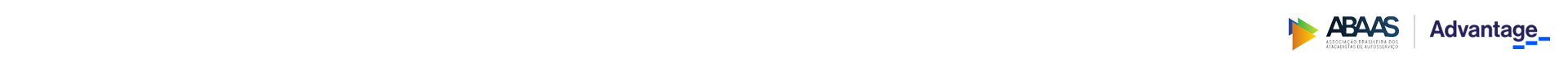 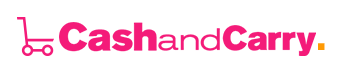 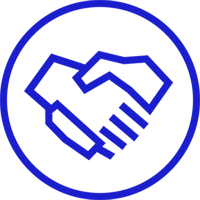 confiança.
“Cumprir o que é prometido é o caminho mais rápido para construir credibilidade, confiança e lealdade.”
“O Atacarejo é cada vez mais importante para os nossos resultados e sentimos uma maior abertura para construirmos negócios em conjunto mas ainda existem muitos desafios...”
“É muito importante que a indústria acredite no canal e nos ajude a desenvolve-lo de forma sustentável...  Sentimos a indústria mais próxima, mas ainda existe a necessidade de maior customização  para o nosso setor. .."
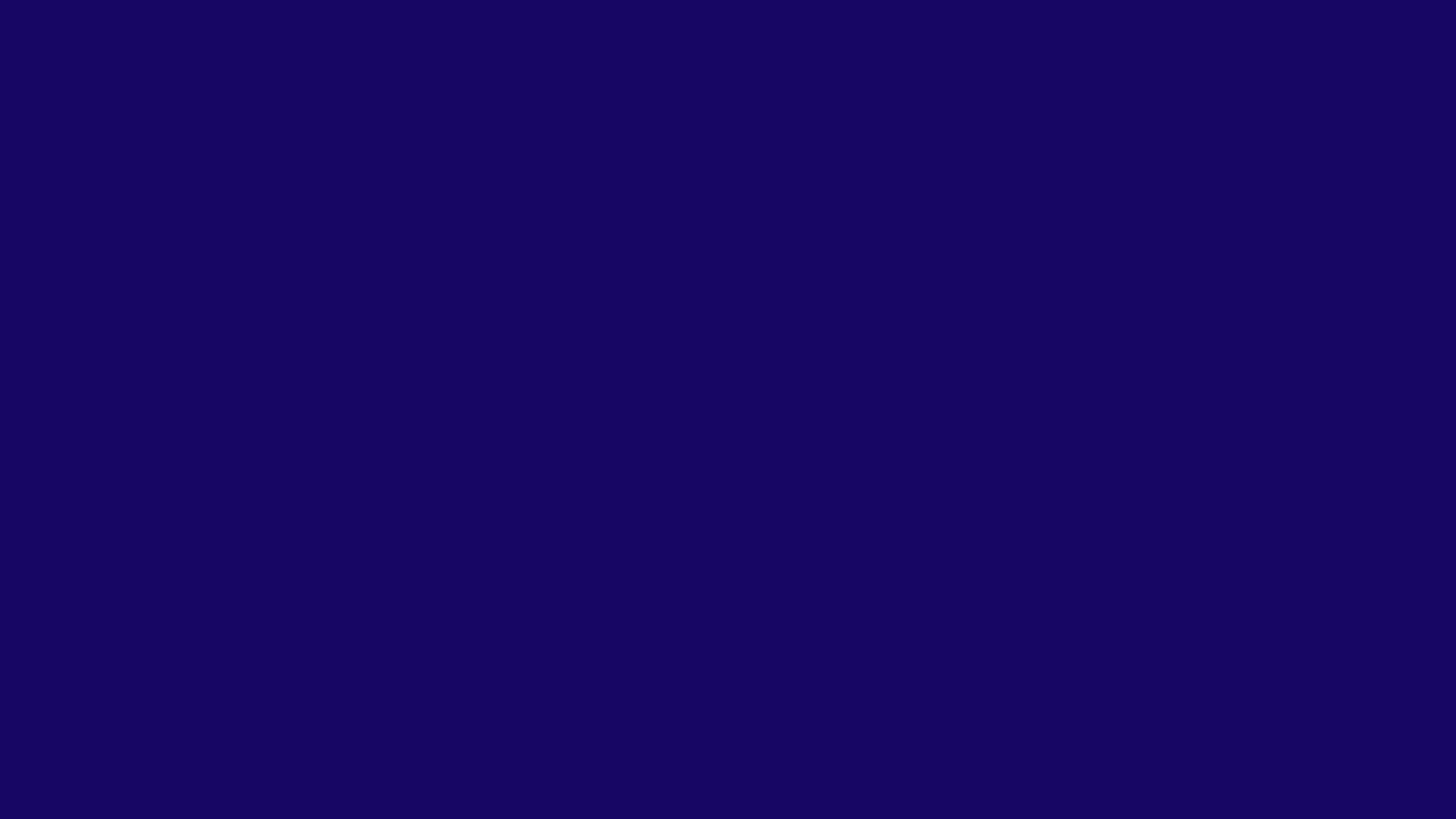 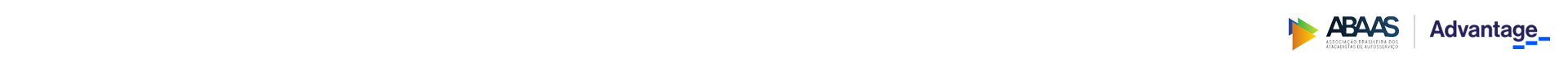 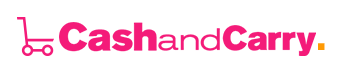 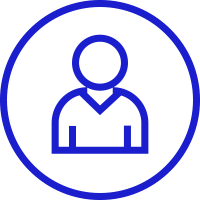 Muitas oportunidades para
Diferenciação
diferenciação
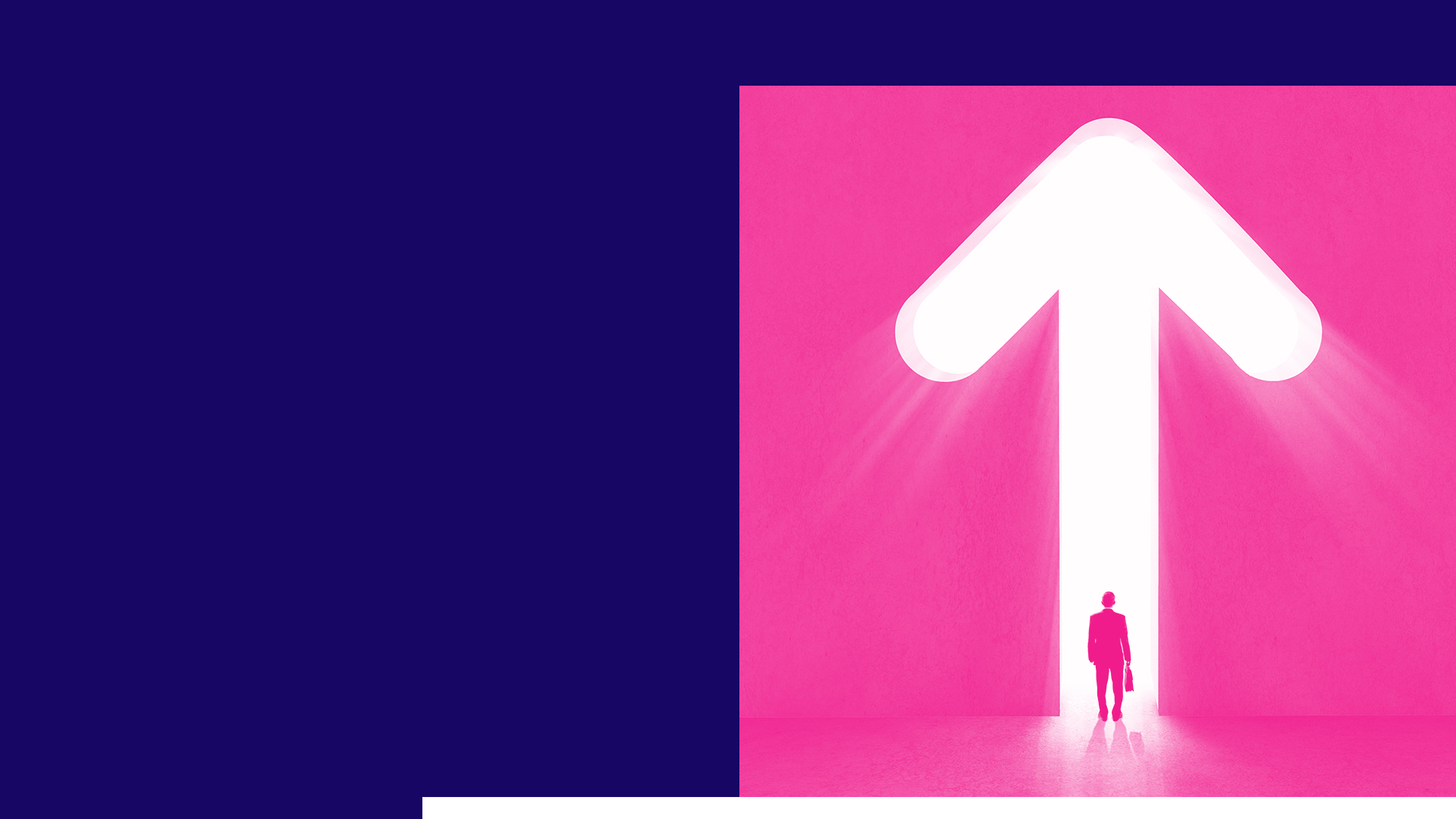 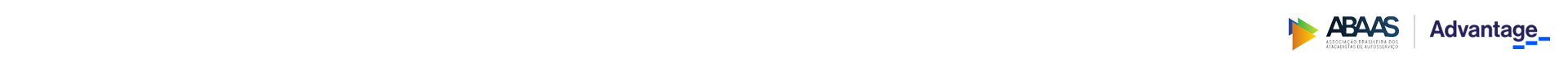 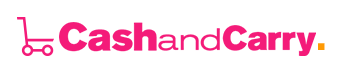 E por onde começar?
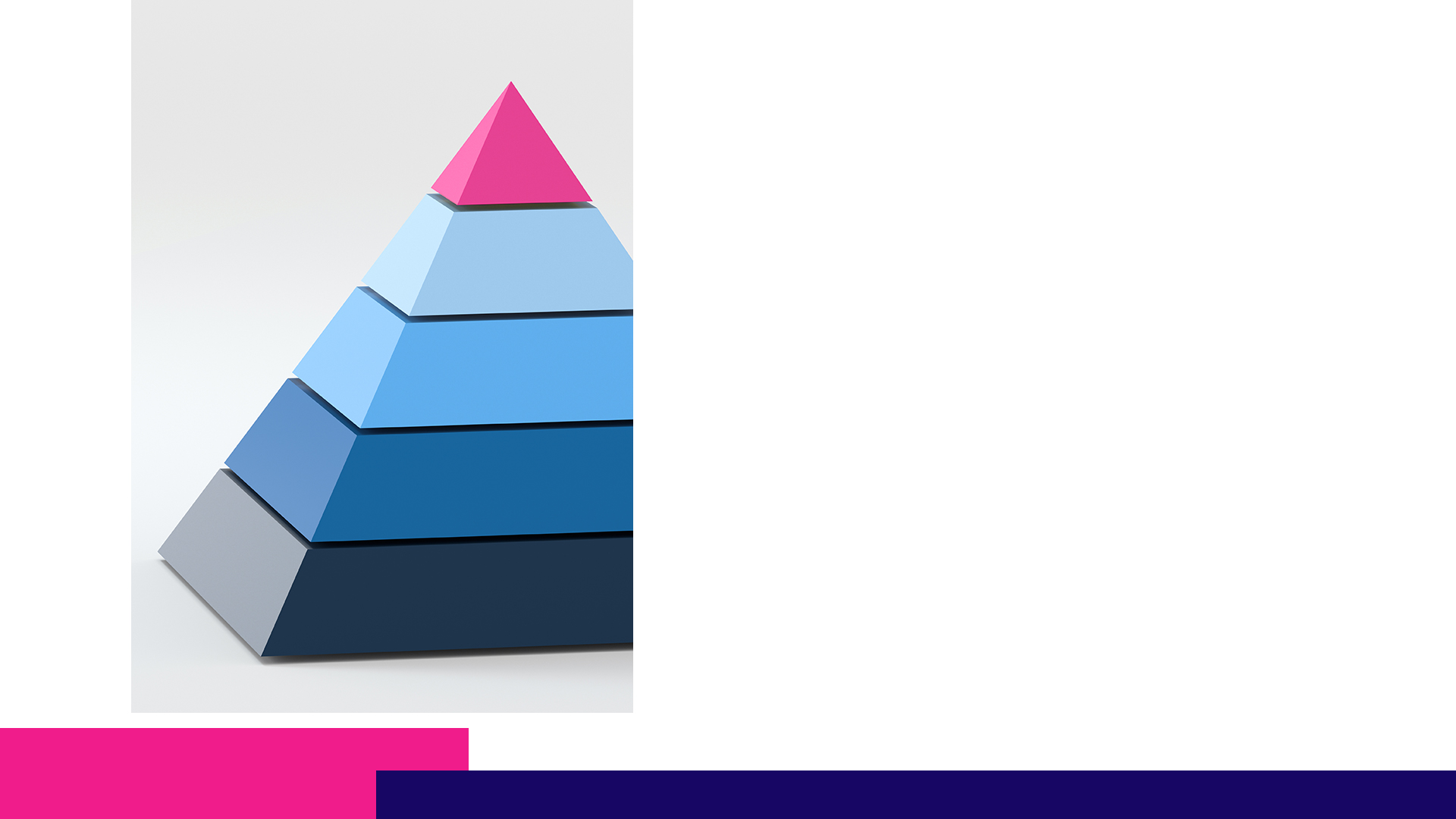 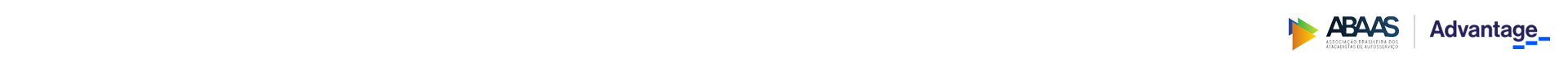 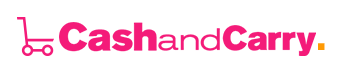 O básico
em primeiro lugar
Os fundamentos dos negóciossão a “porta de entrada” parauma relação colaborativa sustentável.
“O tema mais crítico no momento é o abastecimento, pois é imprescindível que os produtos estejam disponíveis em loja para podermos desenvolver as ações planejadas e alavancar os resultados”
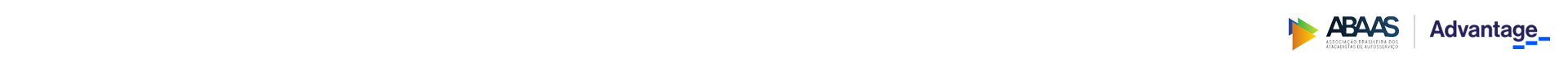 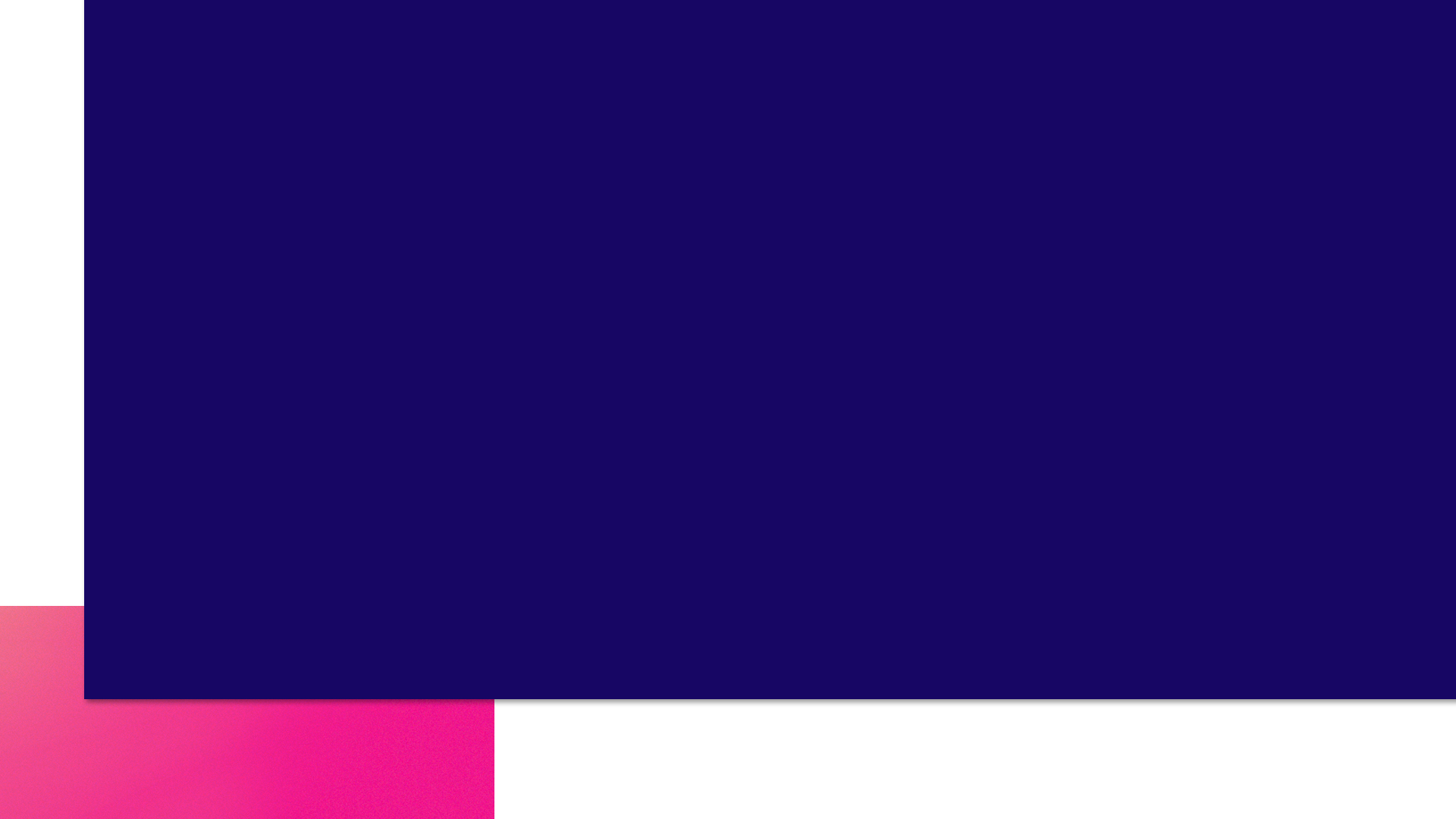 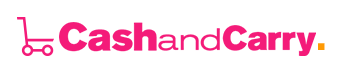 Grandes diferenças  de performance entre empresas.
52
43
68
0
100
notas
2019
Menor nota
Nota média
maior nota
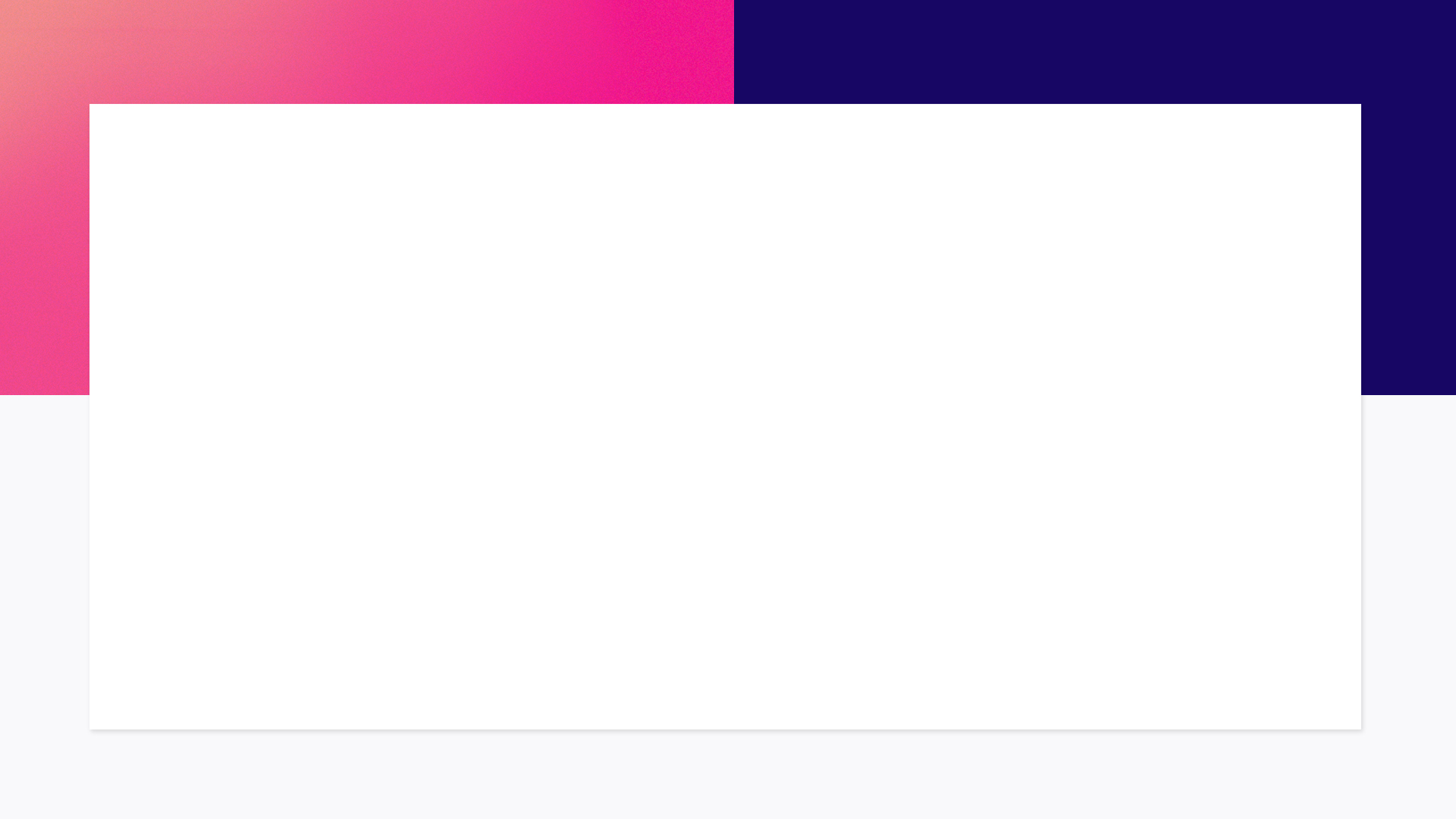 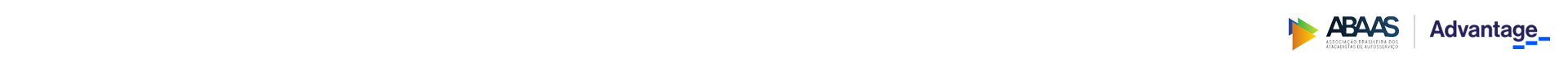 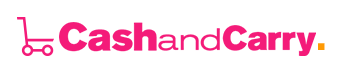 Grandes diferenças entre empresas.
% Diferenciais
% Neutros
% Detratores
Empresas mais colaborativas
38%
54%
8%
Empresas em desenvolvimento da  colaboração
24%
59%
17%
61%
22%
17%
Empresas pouco colaborativas
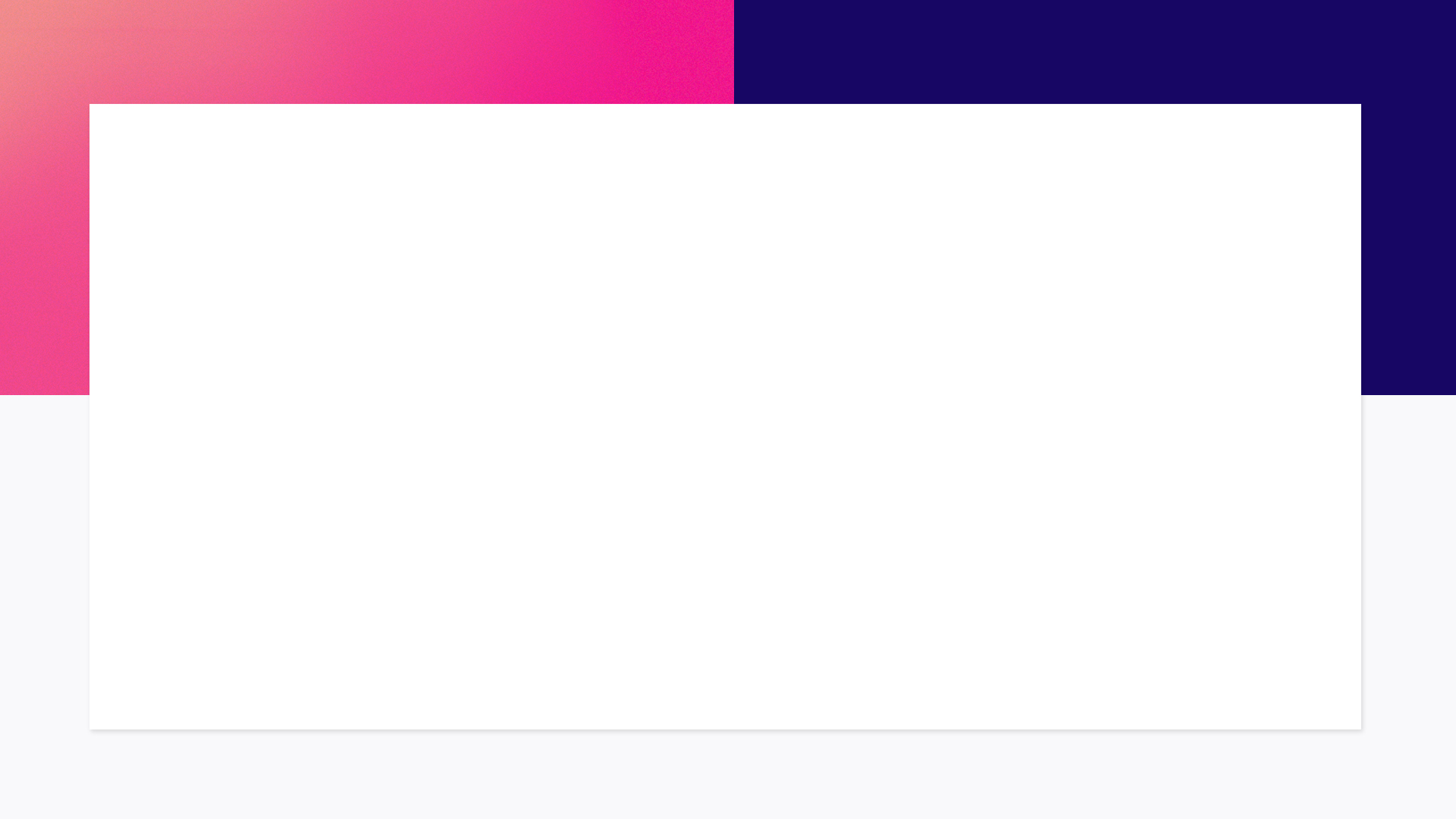 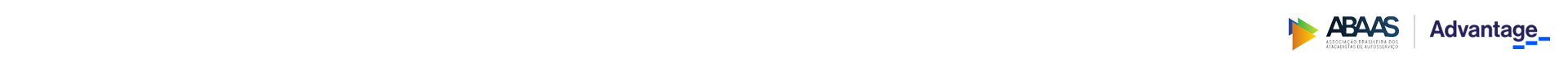 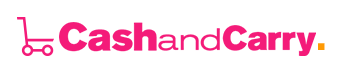 Grandes diferenças entre empresas.
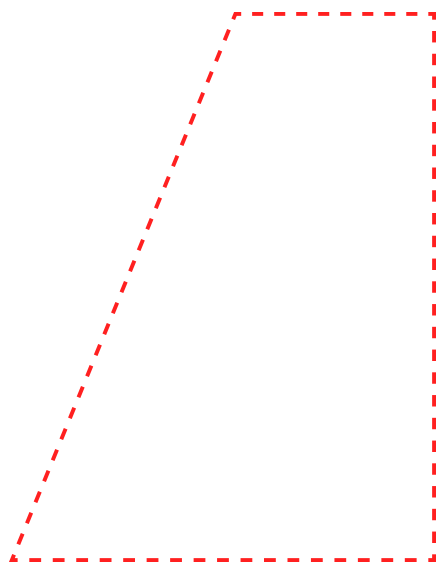 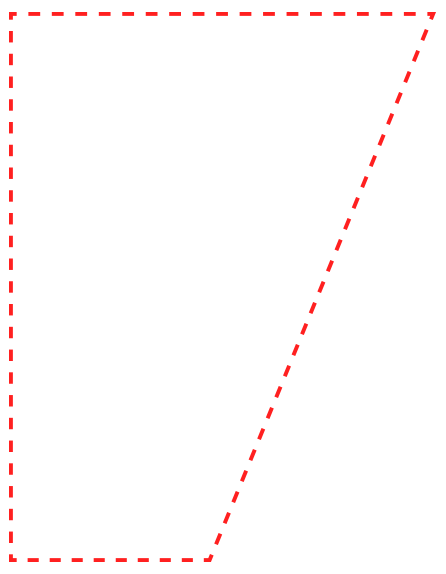 % Diferenciais
% Neutros
% Detratores
Empresas mais colaborativas
38%
54%
8%
Empresas em desenvolvimento da  colaboração
24%
59%
17%
61%
22%
17%
Empresas pouco colaborativas
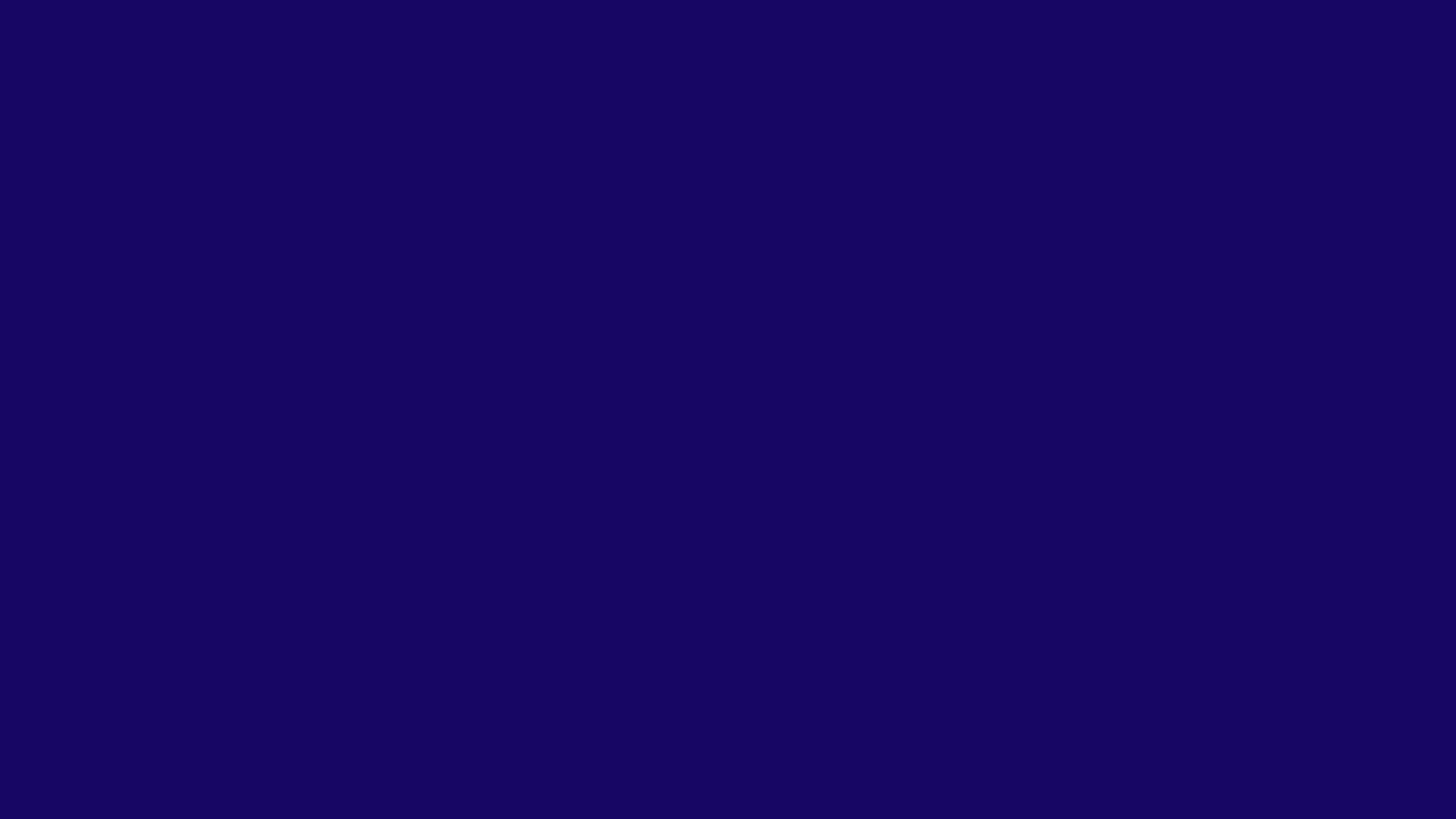 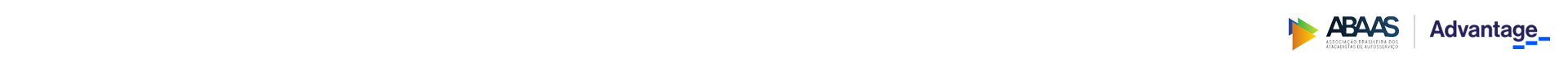 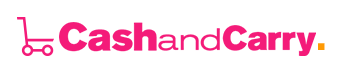 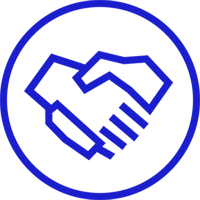 Quais são as maiores oportunidades apontadas para o setor como um todo?
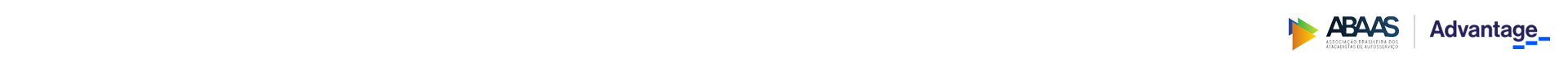 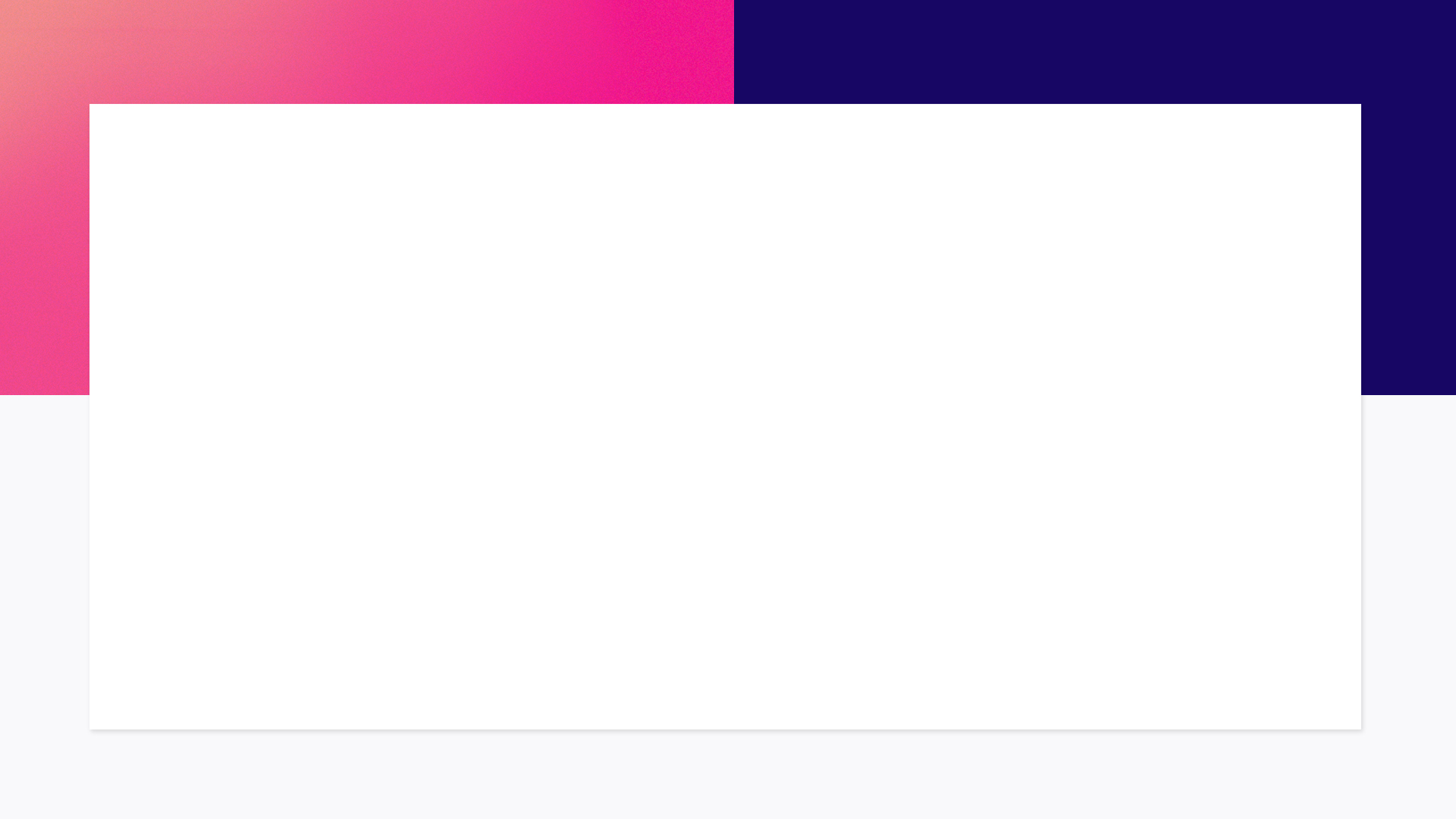 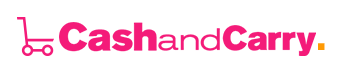 Maiores Oportunidades
% Detratores
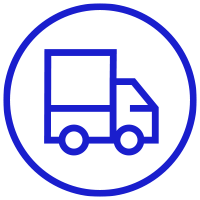 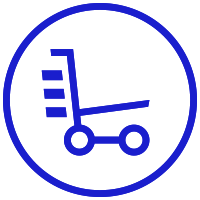 Indústrias
Cash & Carry
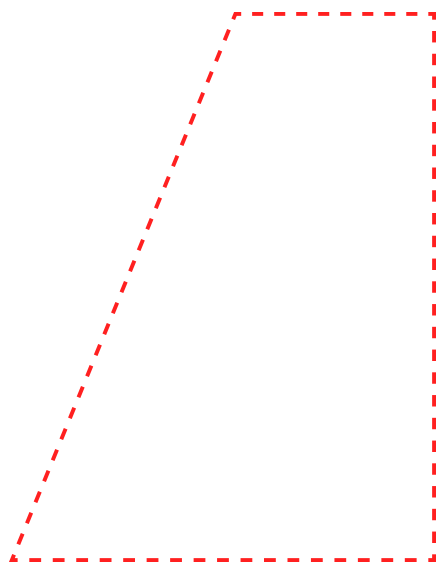 Compartihamento de Informações 
Processo de Introdução de Ítens
Rupturas em Lojas
Empresas mais colaborativas
Nível de Serviço
Sortimento adequado ao Canal
Investimento flexível em lojas
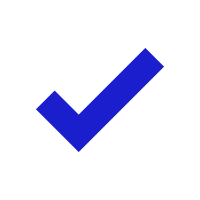 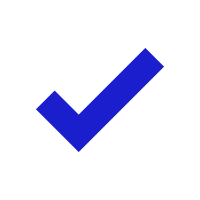 8%
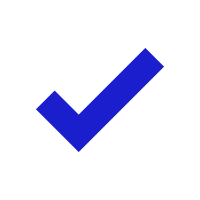 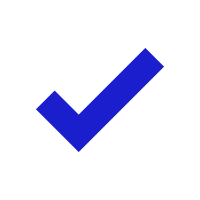 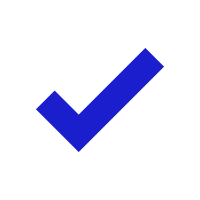 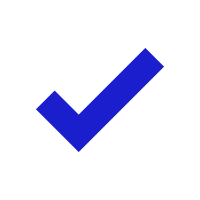 Empresas em desenvolvimento da  colaboração
17%
Empresas pouco colaborativas
22%
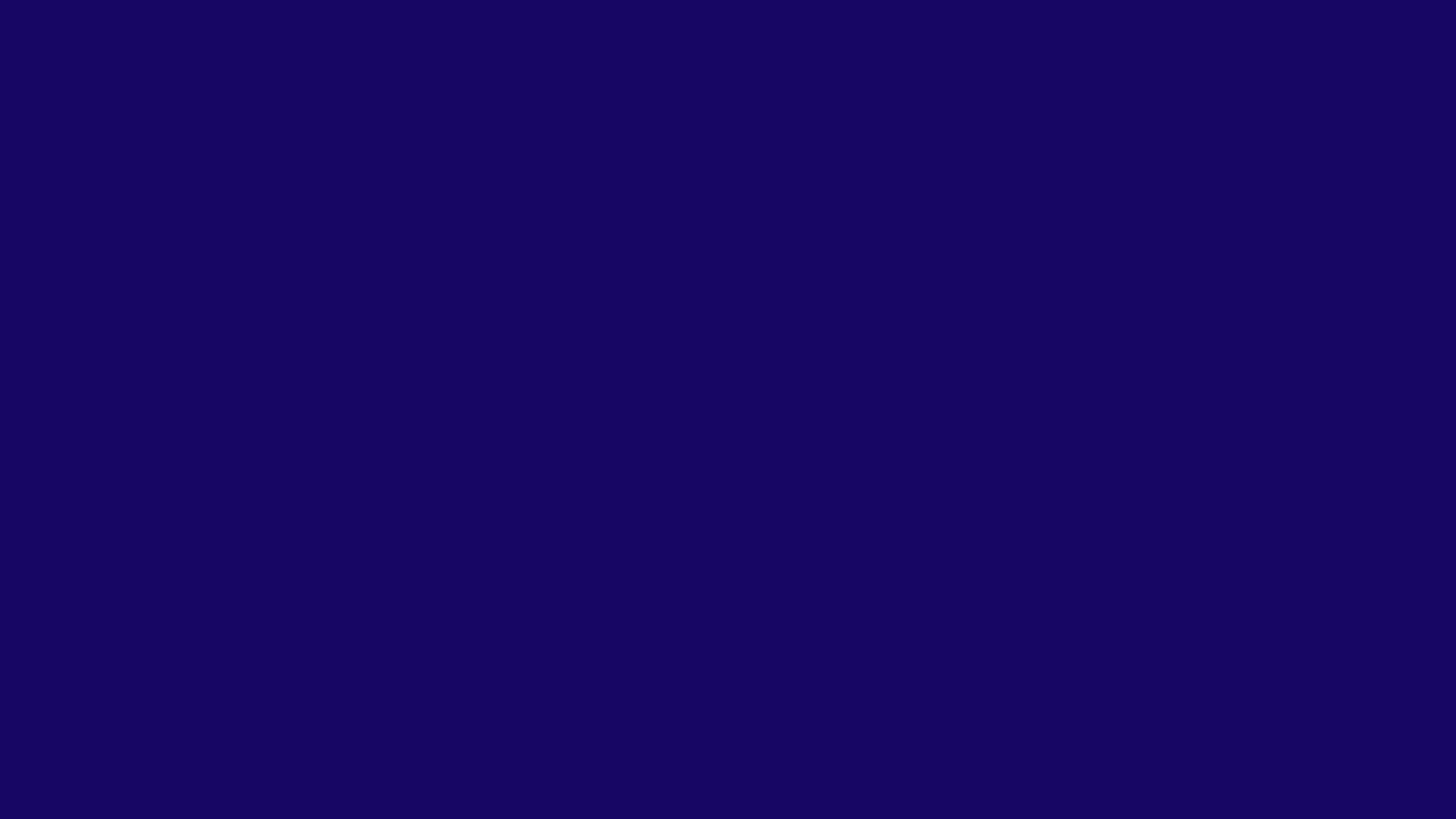 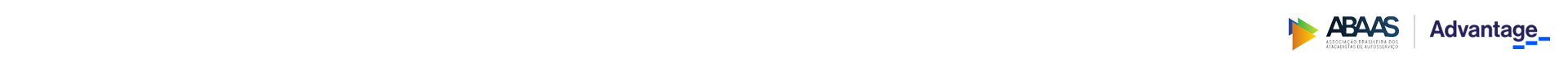 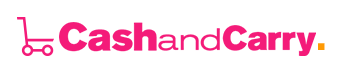 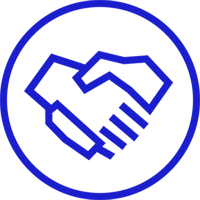 Em quais temasas empresas melhor avaliadas se destacam?
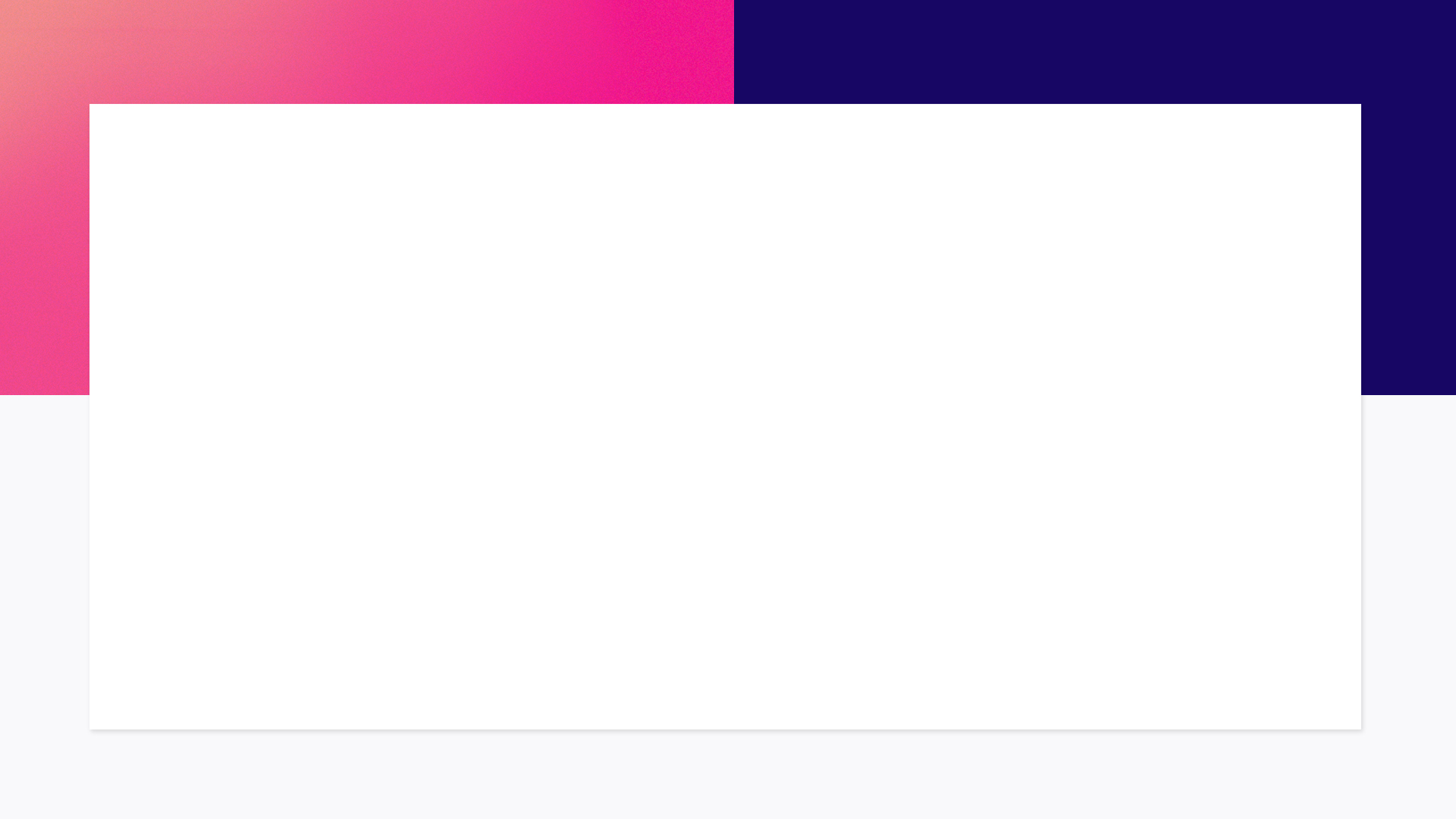 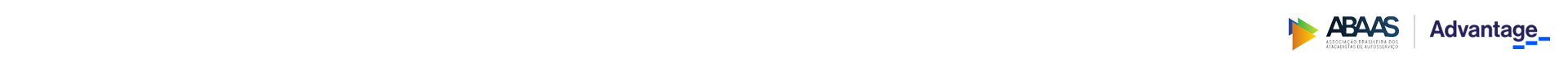 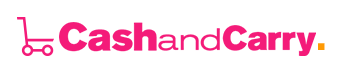 Muitas oportunidades de diferenciação*
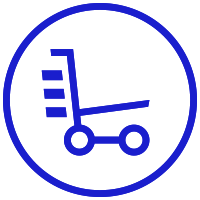 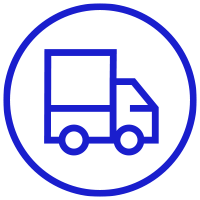 29%
57%
14%
Acima da média
Dentro da média
Abaixo da média
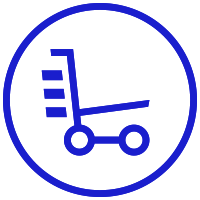 Cash & Carry
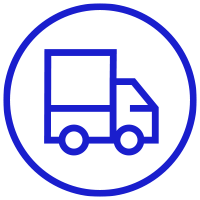 Indústrias
Confiança
Suporte para marcas
Comunicação efetiva
 Adequação ao Canal
Confiança
Acesso à Liderança
Execução dos planos de Negócios
Foco no Shopper
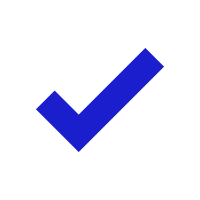 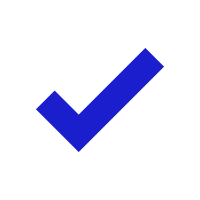 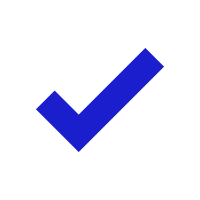 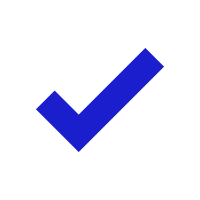 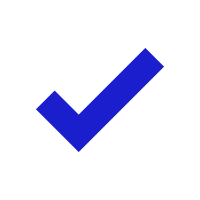 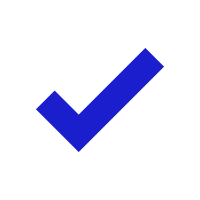 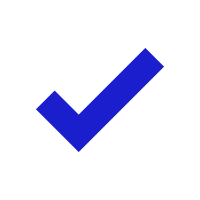 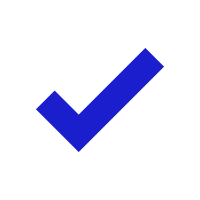 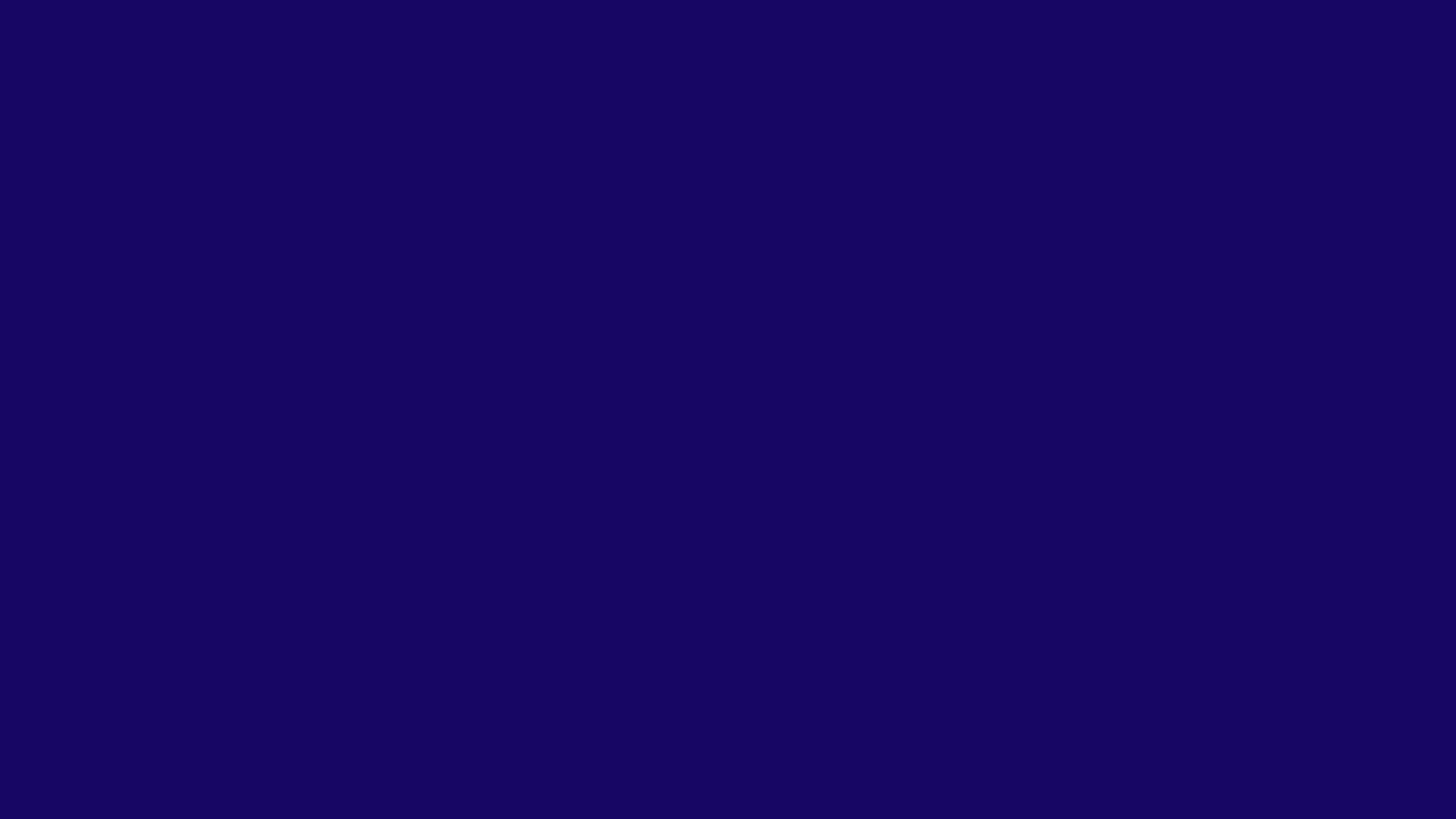 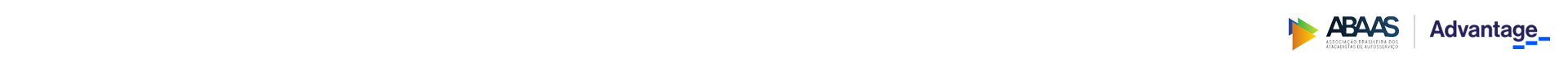 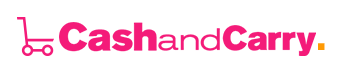 E quais são as indústrias destaque em 2019?
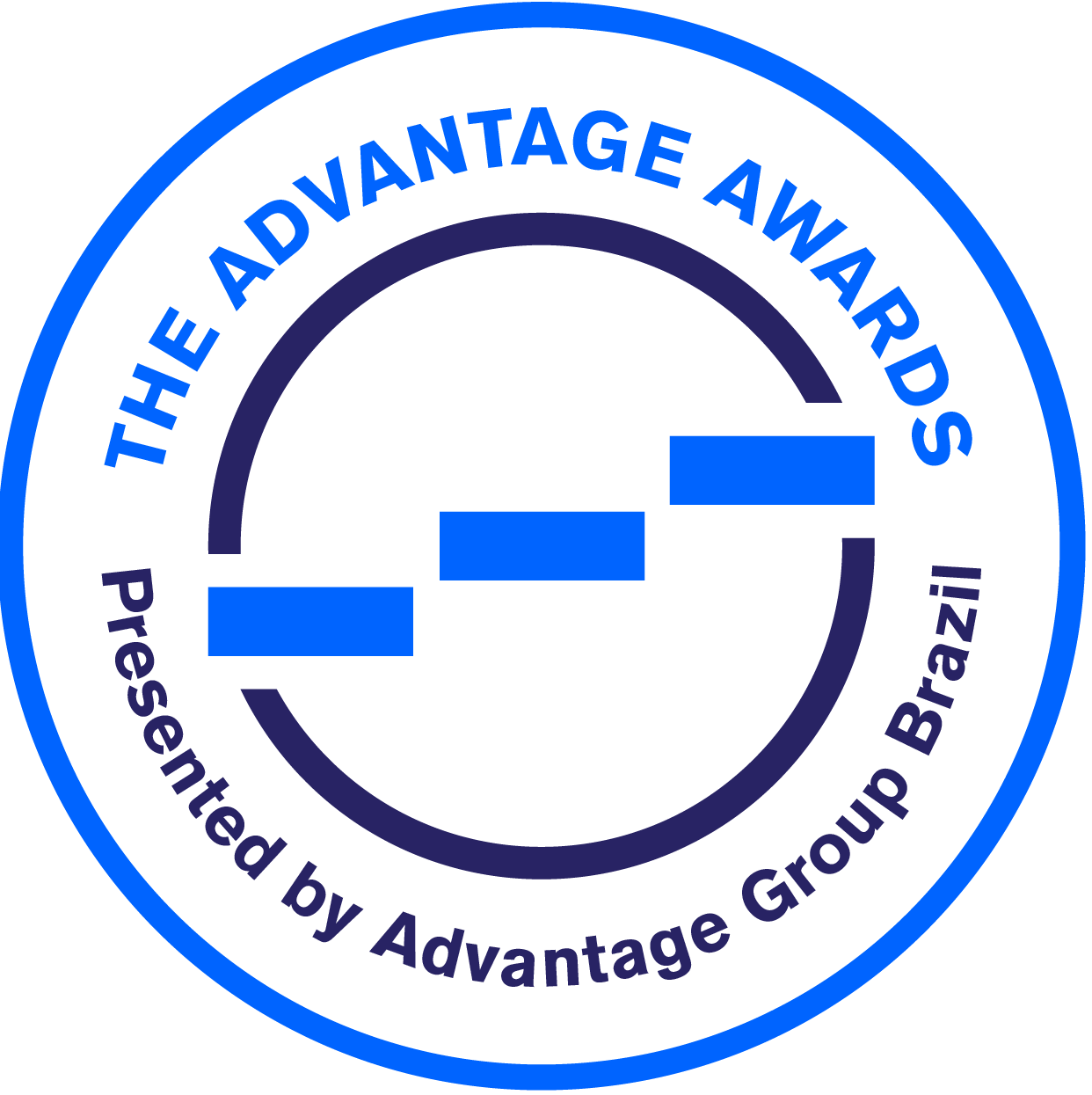 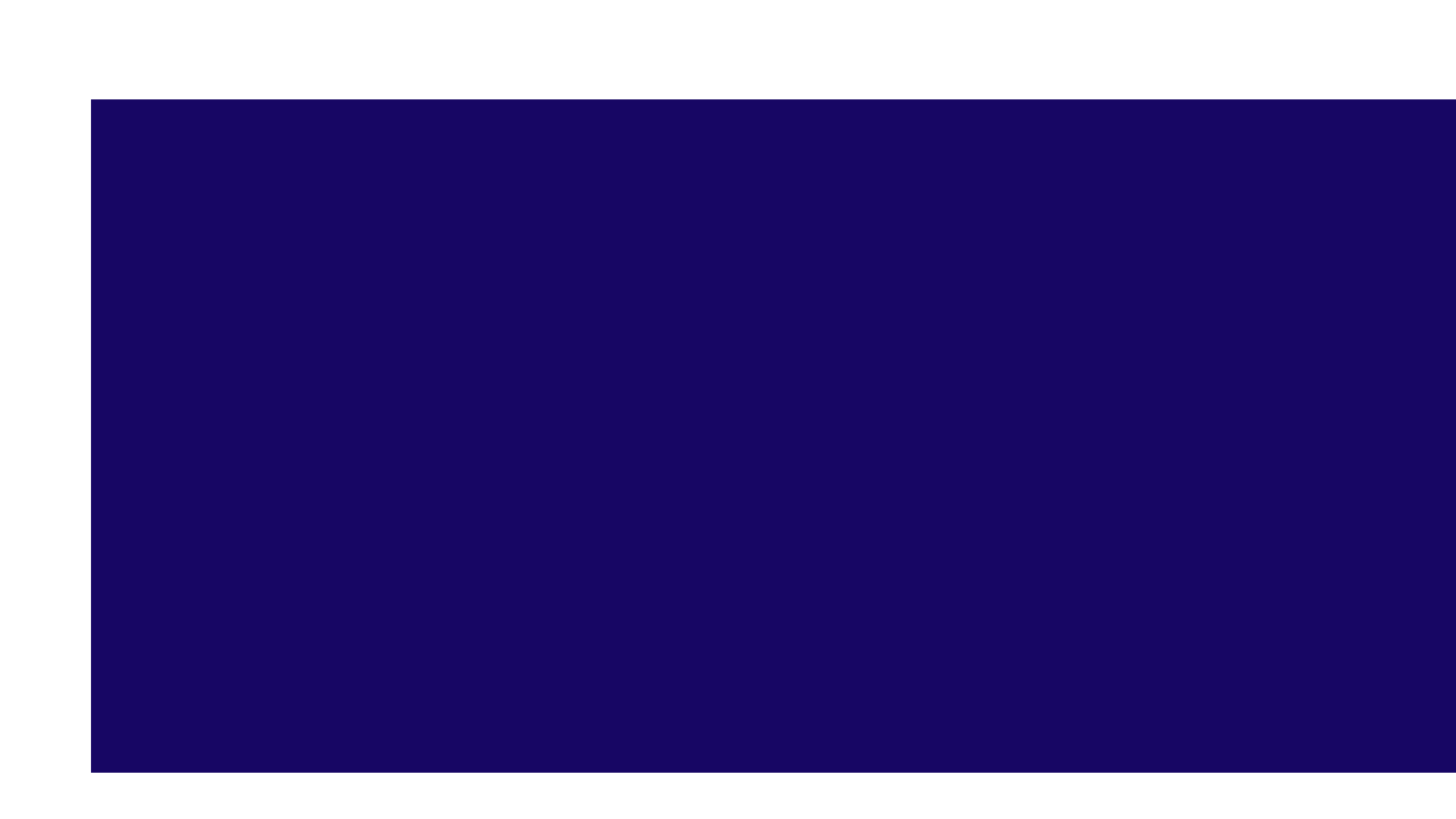 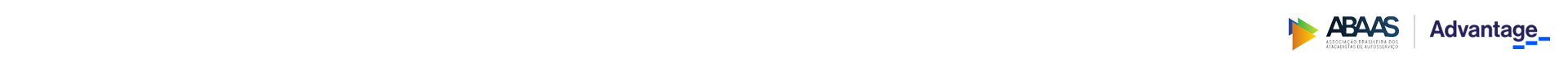 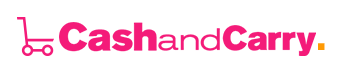 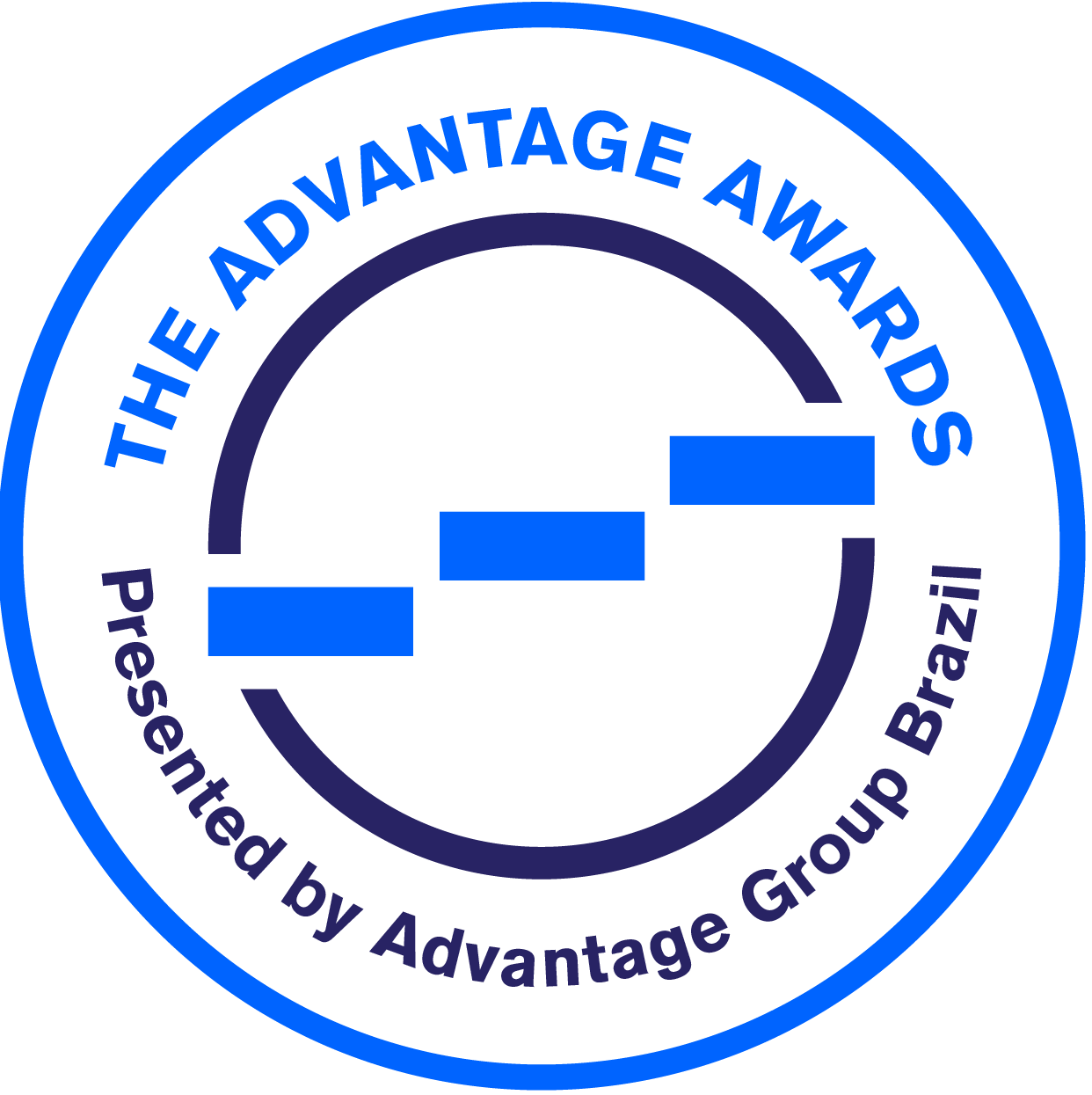 Alguns indicadores – Top 10
1/4
Das empresas são novas no top 10.
3/4
das empresas melhoraram suas notas.
2/4
das empresas estão entre as Top 5 nos últimos 5 anos.
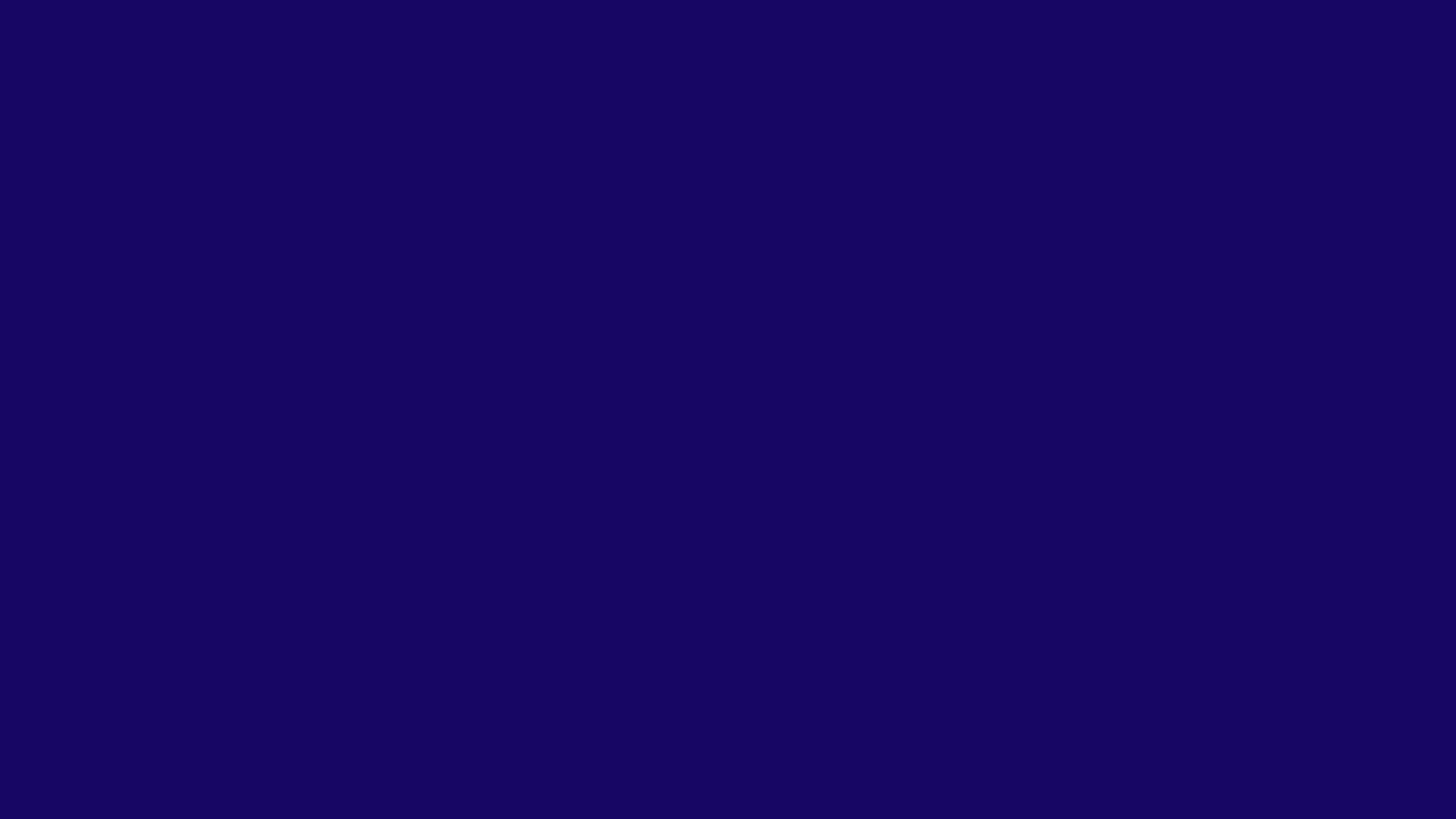 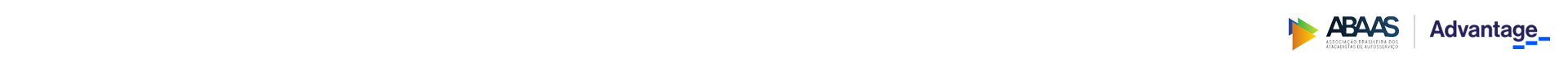 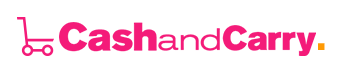 Cash & Carry Destaques 2019
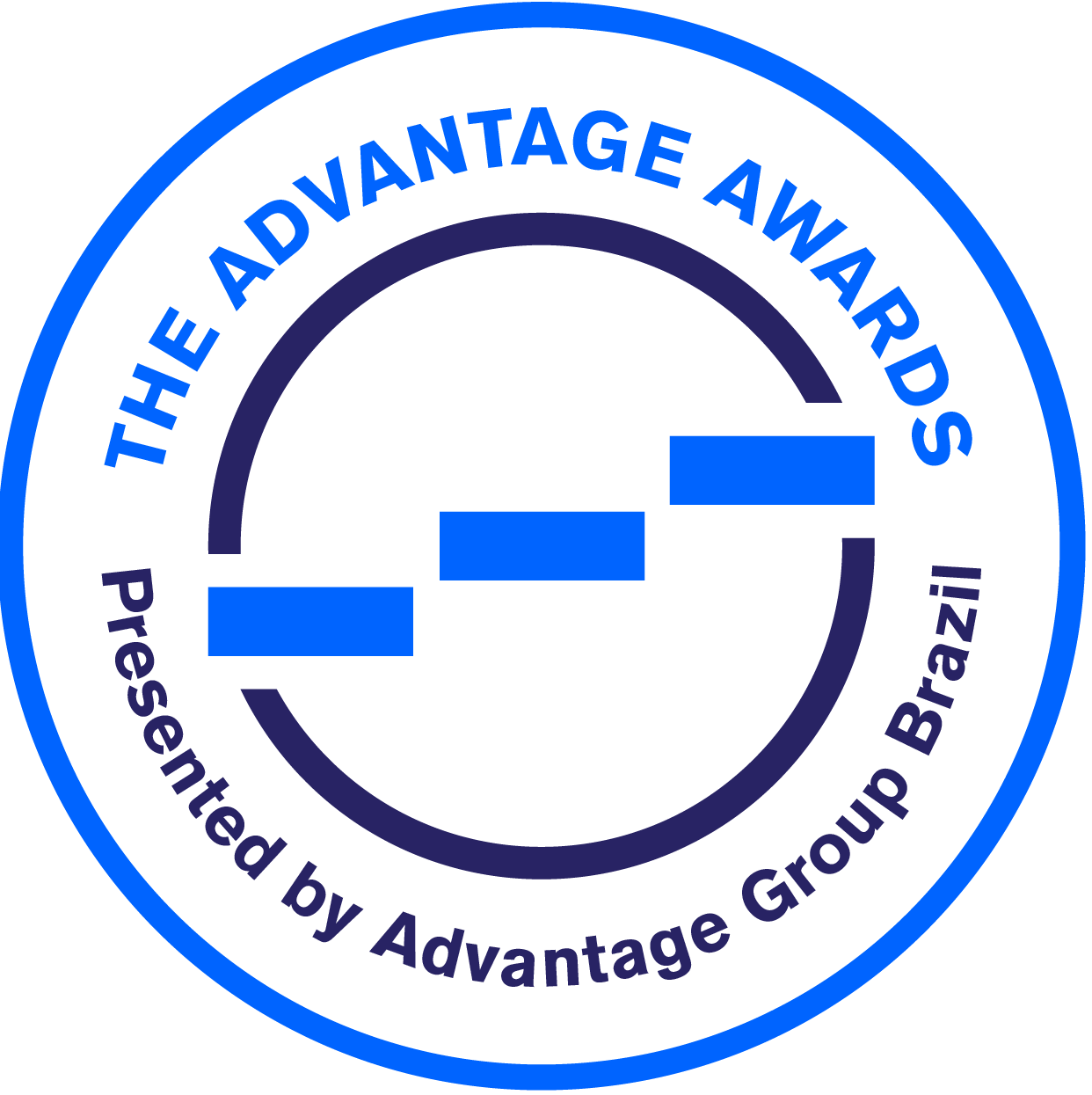 Top10
Indústrias
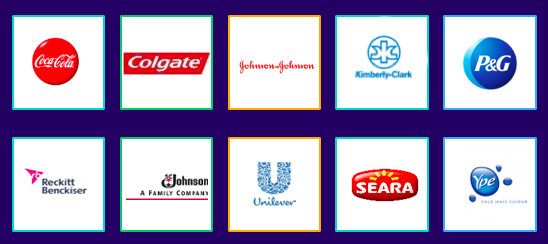 Ranking Canal Cash & Carry 2019 
( base Net Favorable/NF)
(ordem alfabética)
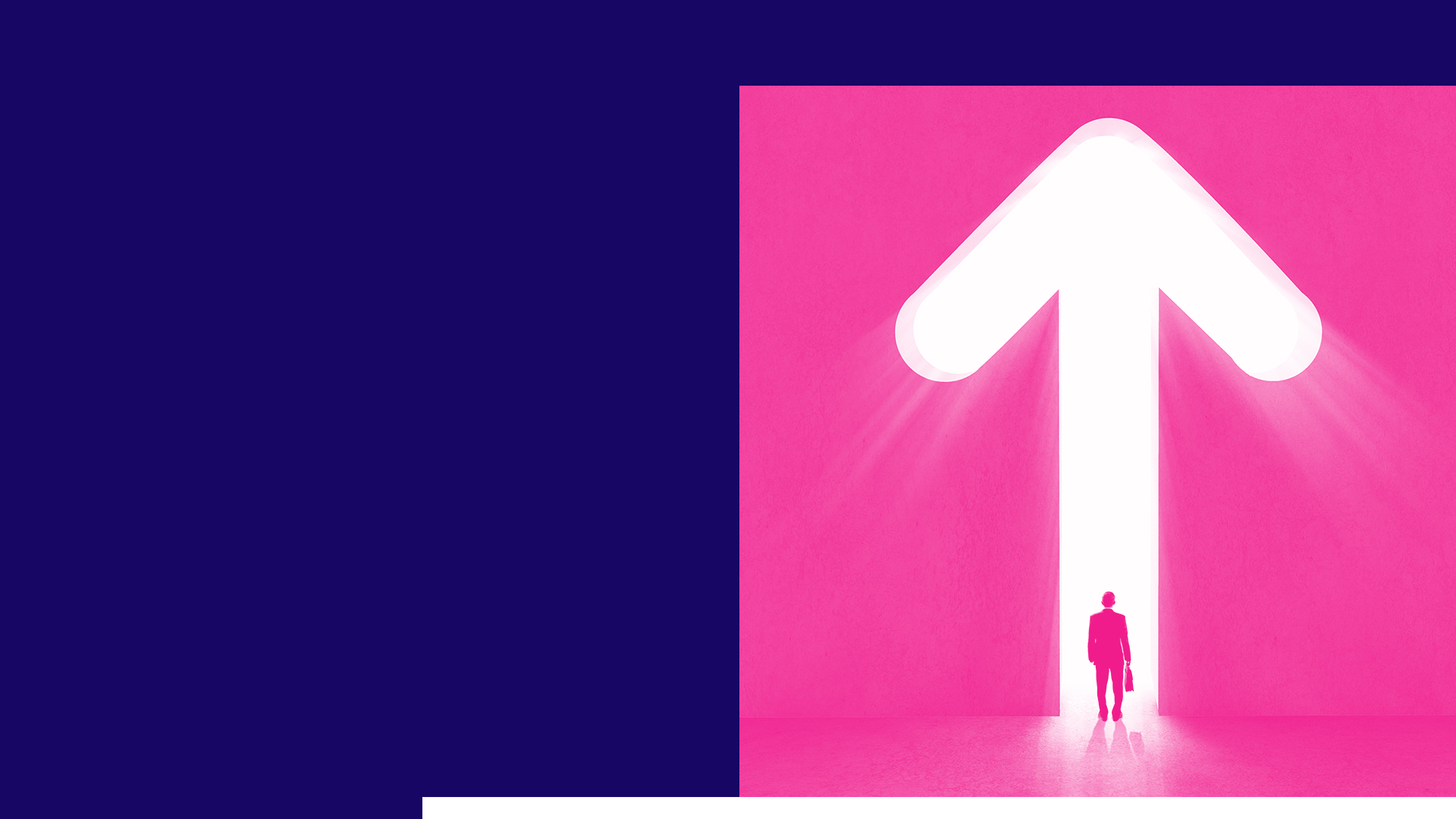 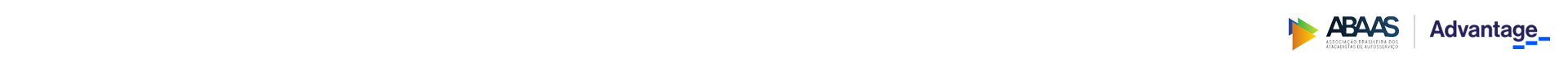 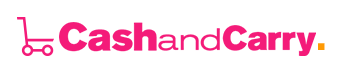 E por onde começar?
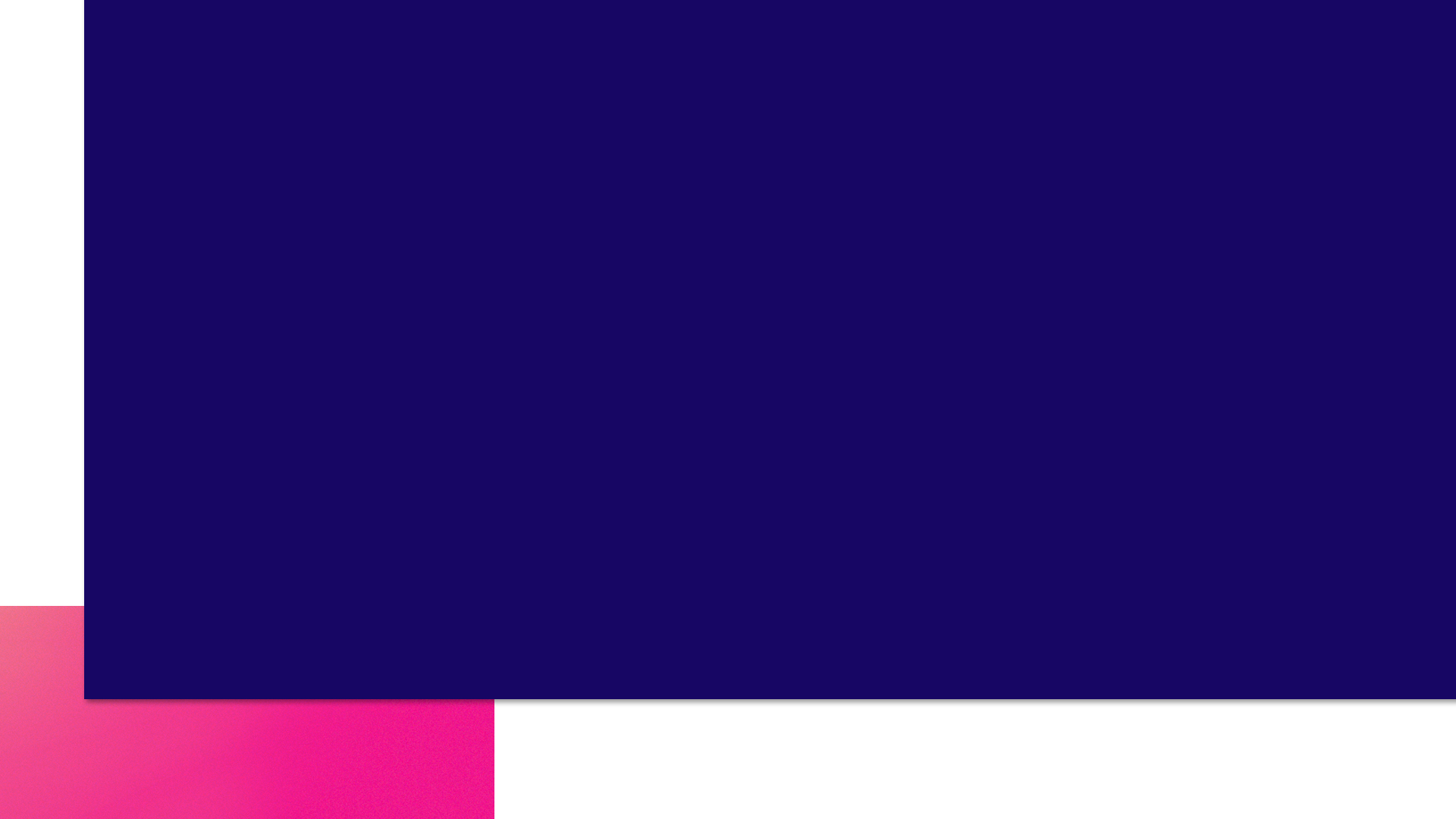 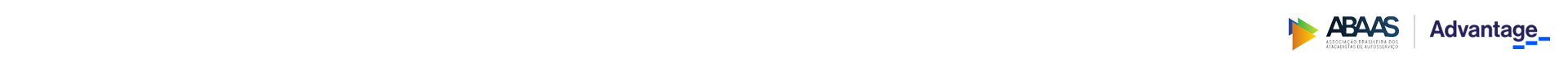 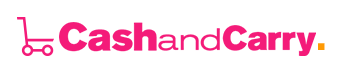 Não perder de vista todos os perfis de clientes Cash & Carry
Pequeno varejo Transformador 
Utilizador
Consumidor final
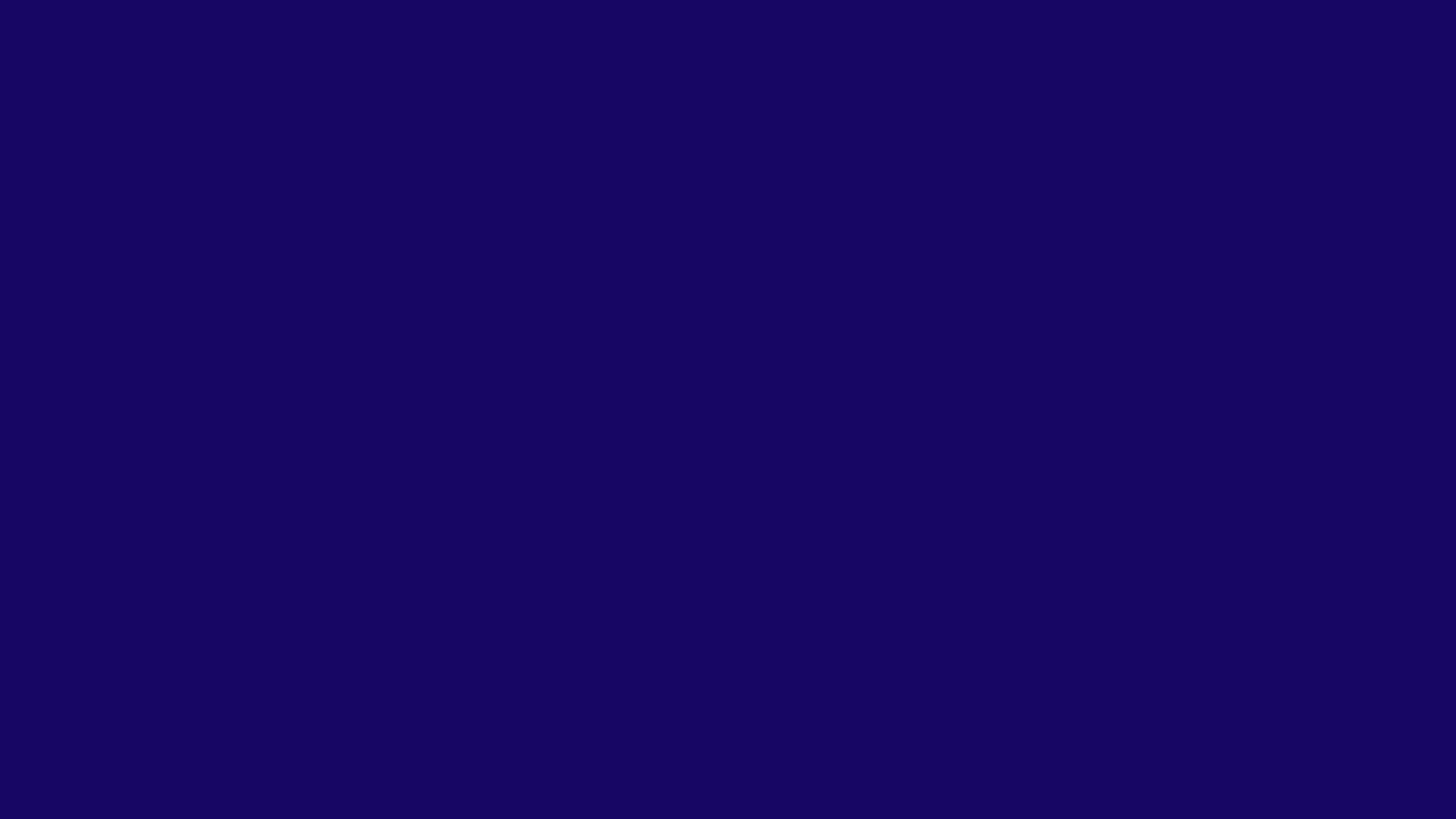 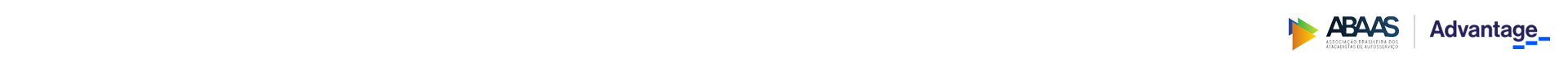 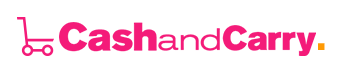 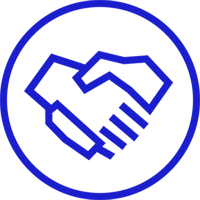 Jornada
Colaboração é uma
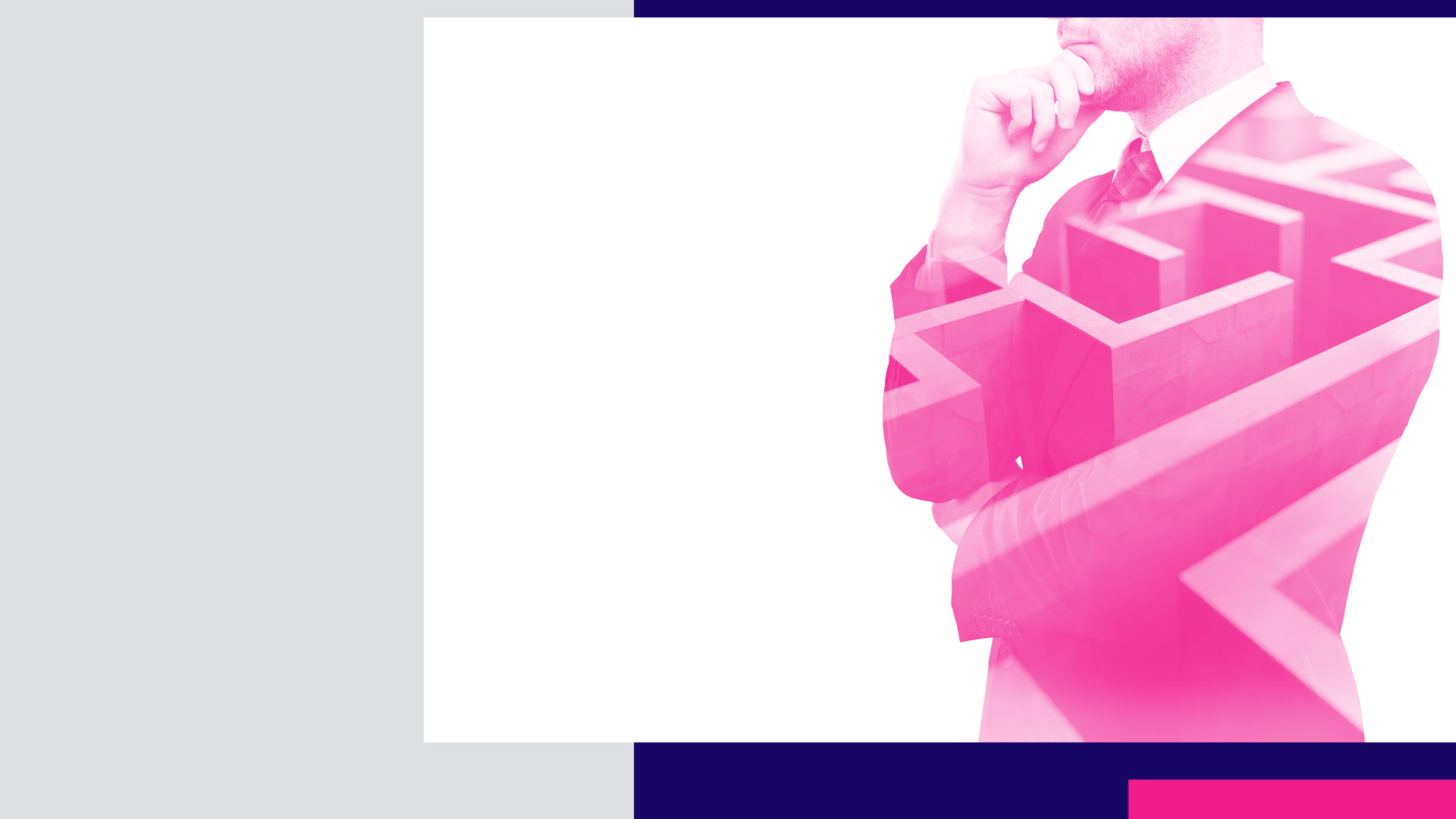 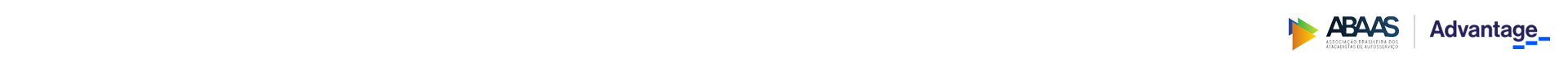 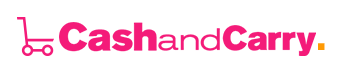 É um desafioda organização como um todo
Clareza de propósito
Lideranças engajadas
Alinhamento de toda a empresa
Continuidade
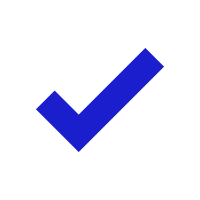 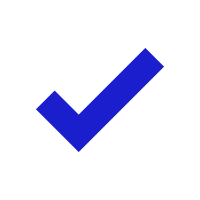 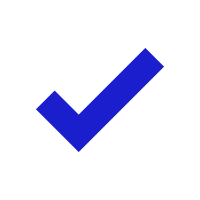 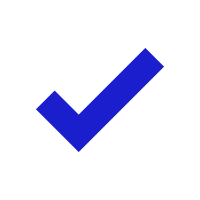 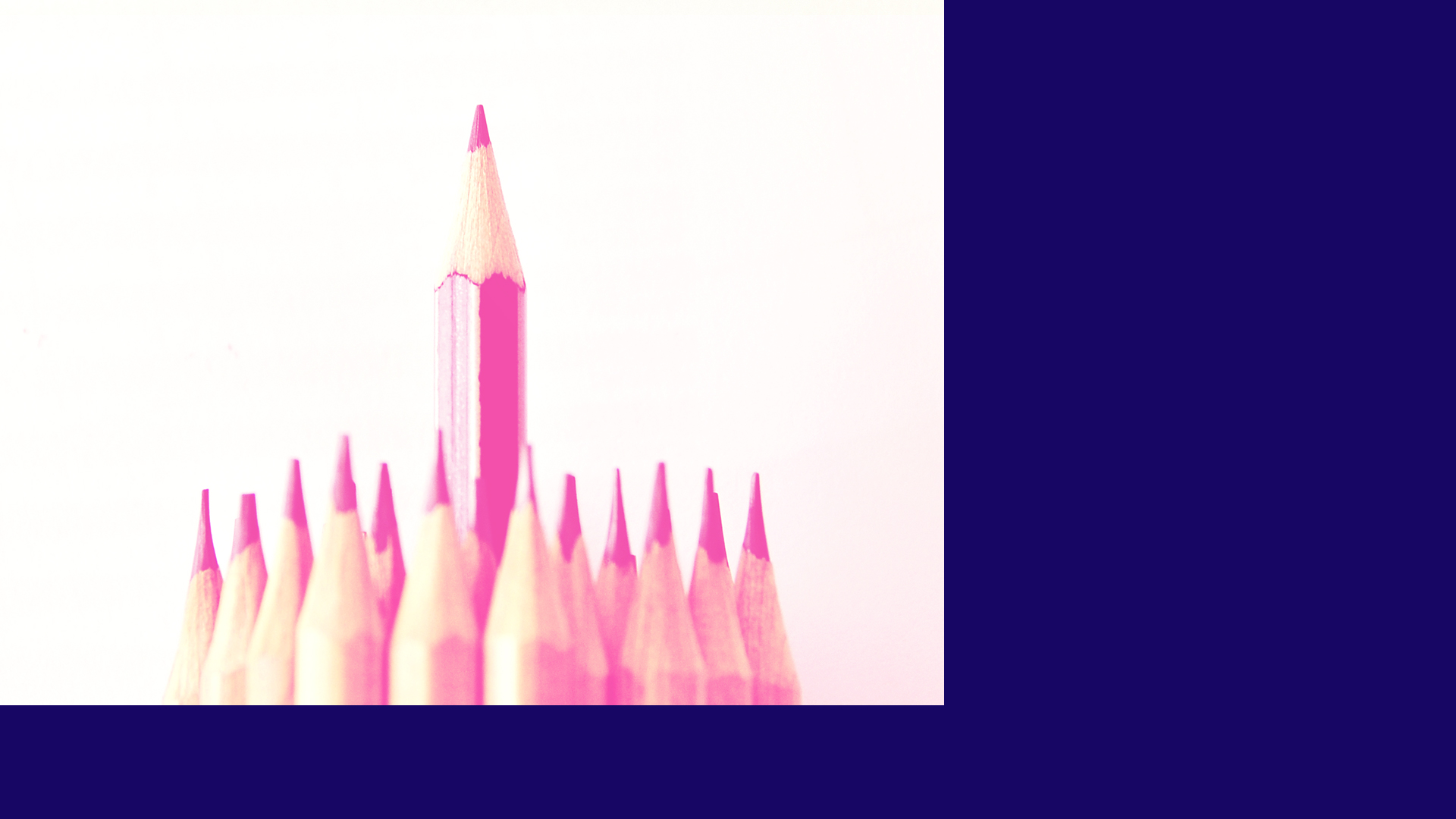 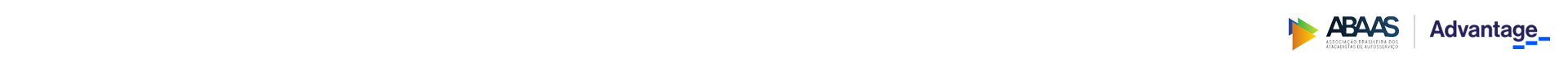 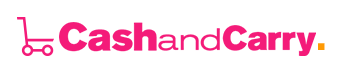 Escolhas.
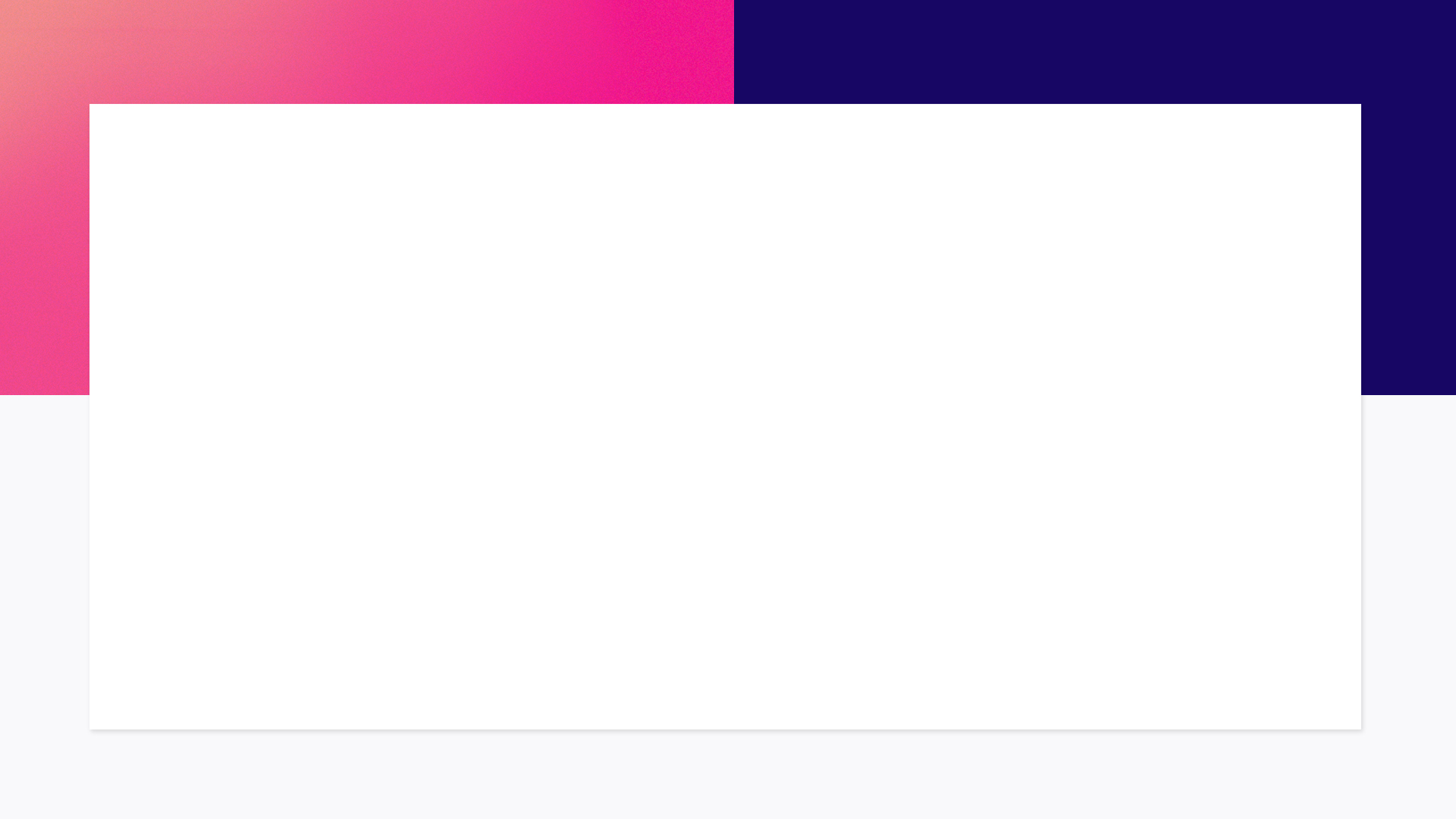 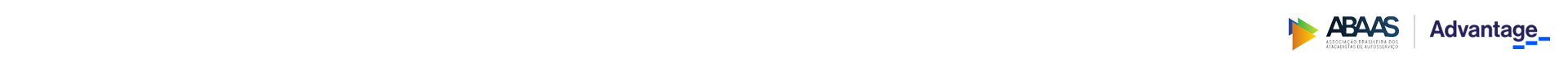 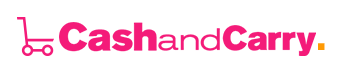 Advantage Group
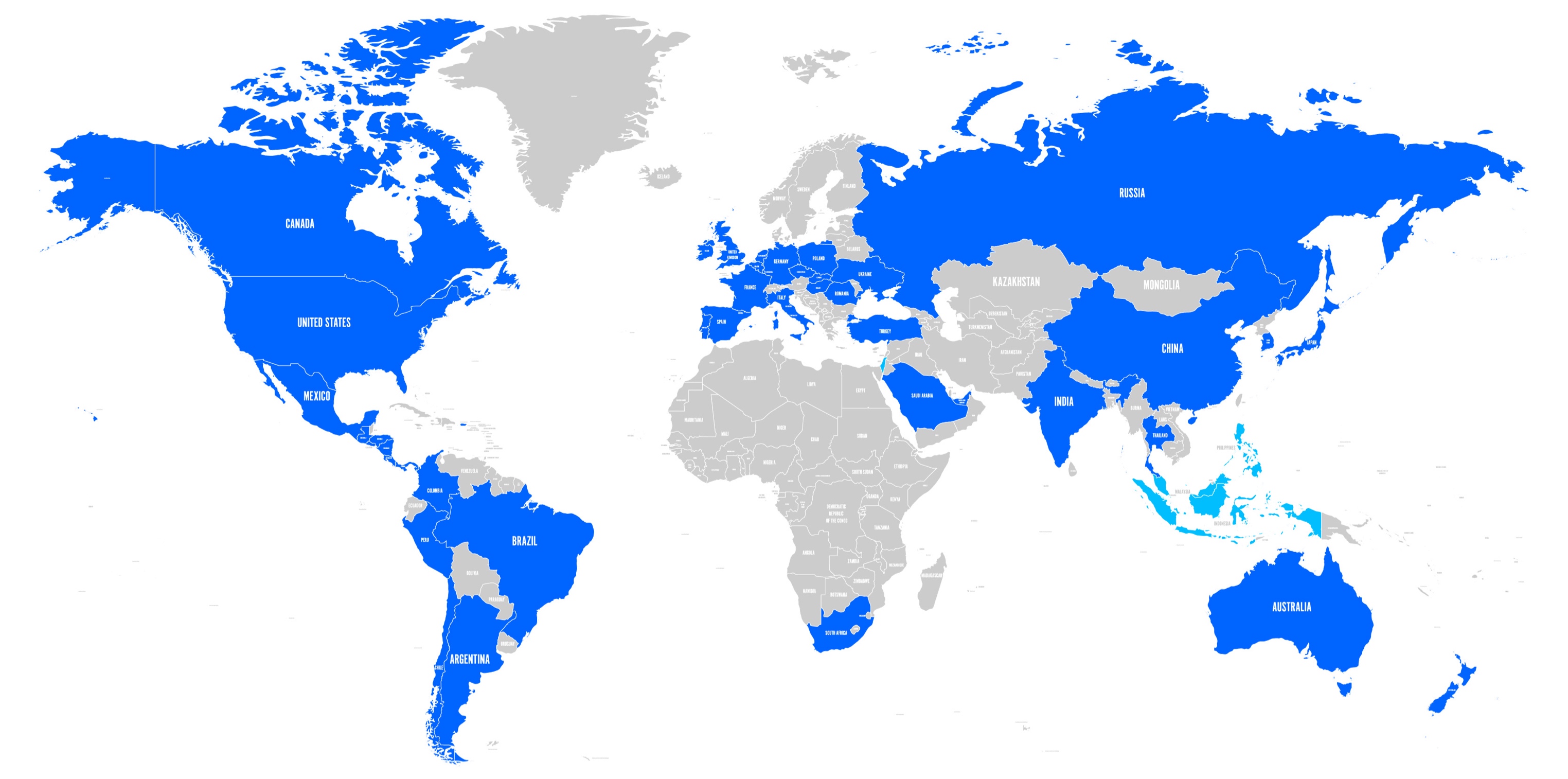 Avaliação 360 graus Indústria e varejo
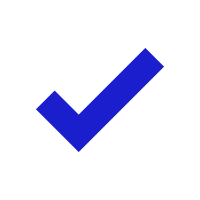 49%
Presente em 39 países
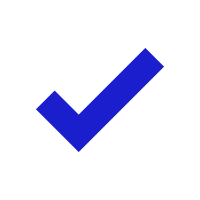 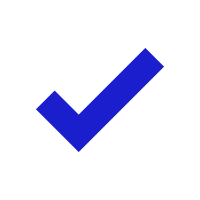 Participação de todosos níveis hierárquicos/áreasdas empresas
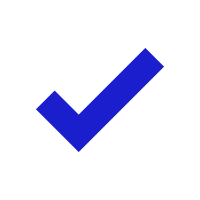 28 anos de experiência
Netherlands
Poland
Portugal
Romania
Russia
Slovakia
Spain
Ukraine
United Kingdom
ASIA / PACIFIC

Australia
China
Japan
New Zealand
South Korea
Thailand
India
REACH PROGRAMS

Israel
Malaysia
Indonesia
Philippines
MIDDLE EAST AND AFRICA

Kingdom of Saudi Arabia
South Africa
Turkey
United Arab Emirates
NORTH AMERICA

Canada
Mexico
Puerto Rico
Usa
CENTRAL AMERICA

Costa Rica
El Salvador
Guatemala
Honduras
Nicaragua
Panama
SOUTH AMERICA

Argentina
Brazil
Chile
Colombia
Peru
EUROPE

Belgium
Czech Republic
France
Germany
Hungary
Ireland
Italy
Luxembourg
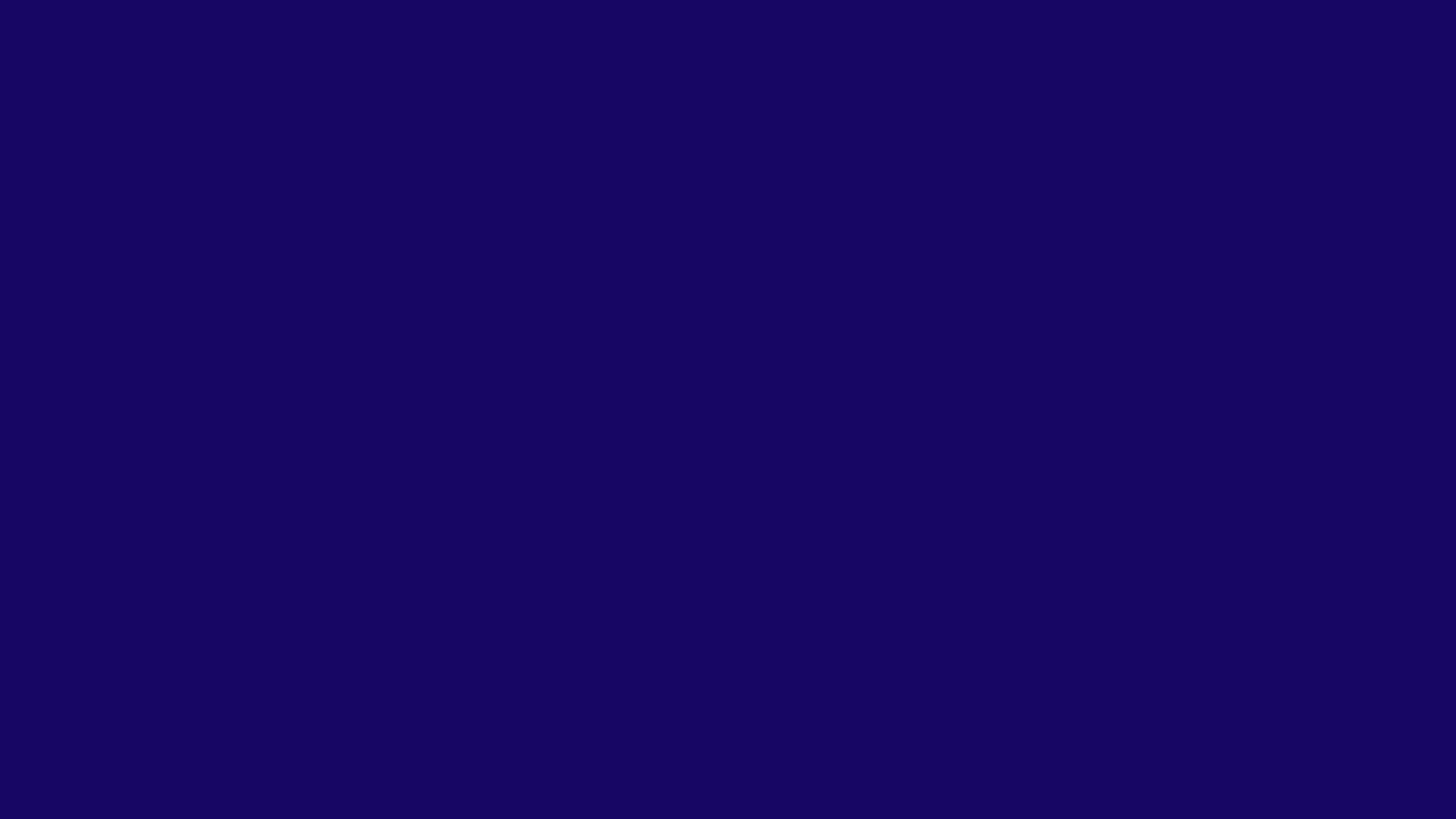 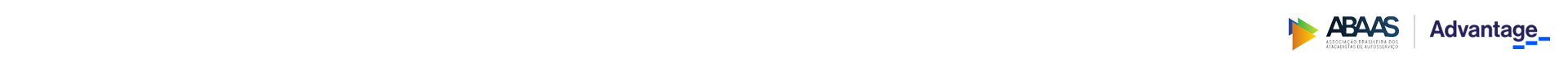 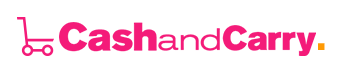 Ana Fioratti
MANAGING DIRECTOR BRAZIL

T + 55 11 9 9430 7598
E afioratti@advantagegroup.com
Obrigada